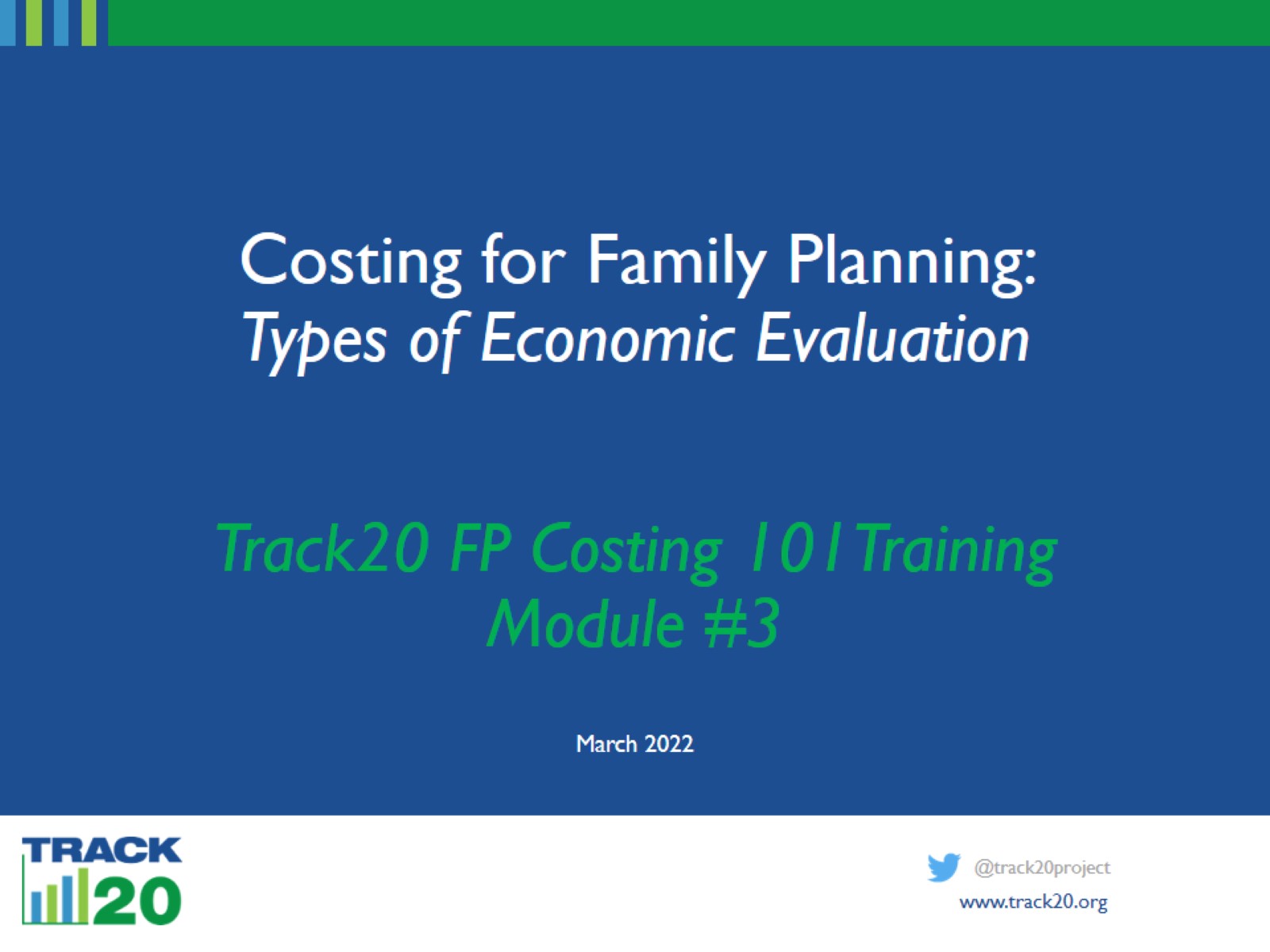 Costing for Family Planning: Types of Economic Evaluation
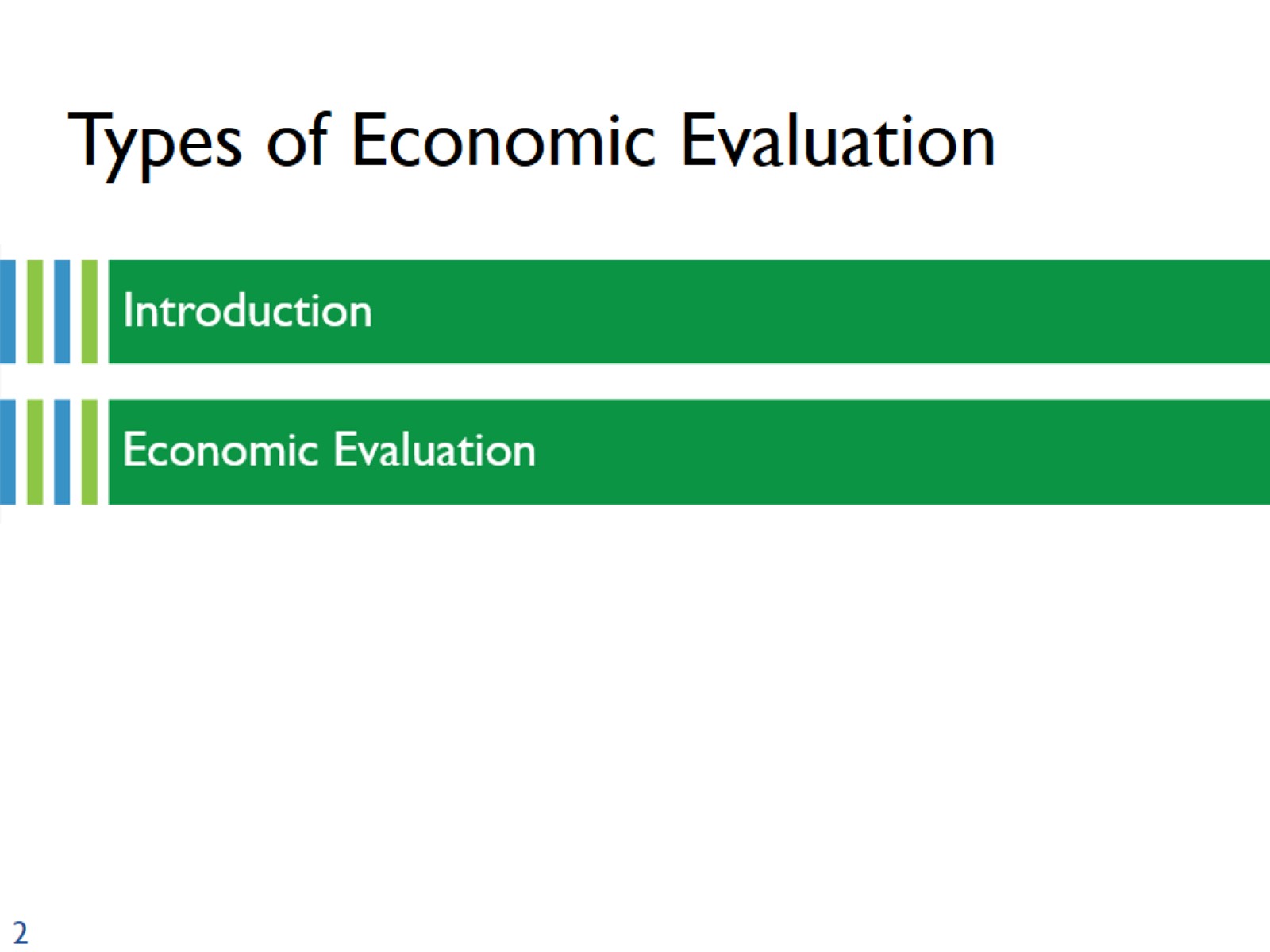 Types of Economic Evaluation
[Speaker Notes: This presentation will discuss the various types of economic evaluations: 
Cost-Efficiency Analysis
Cost-Effectiveness Analysis
Cost-Utility Analysis
Benefit-Cost Analysis]
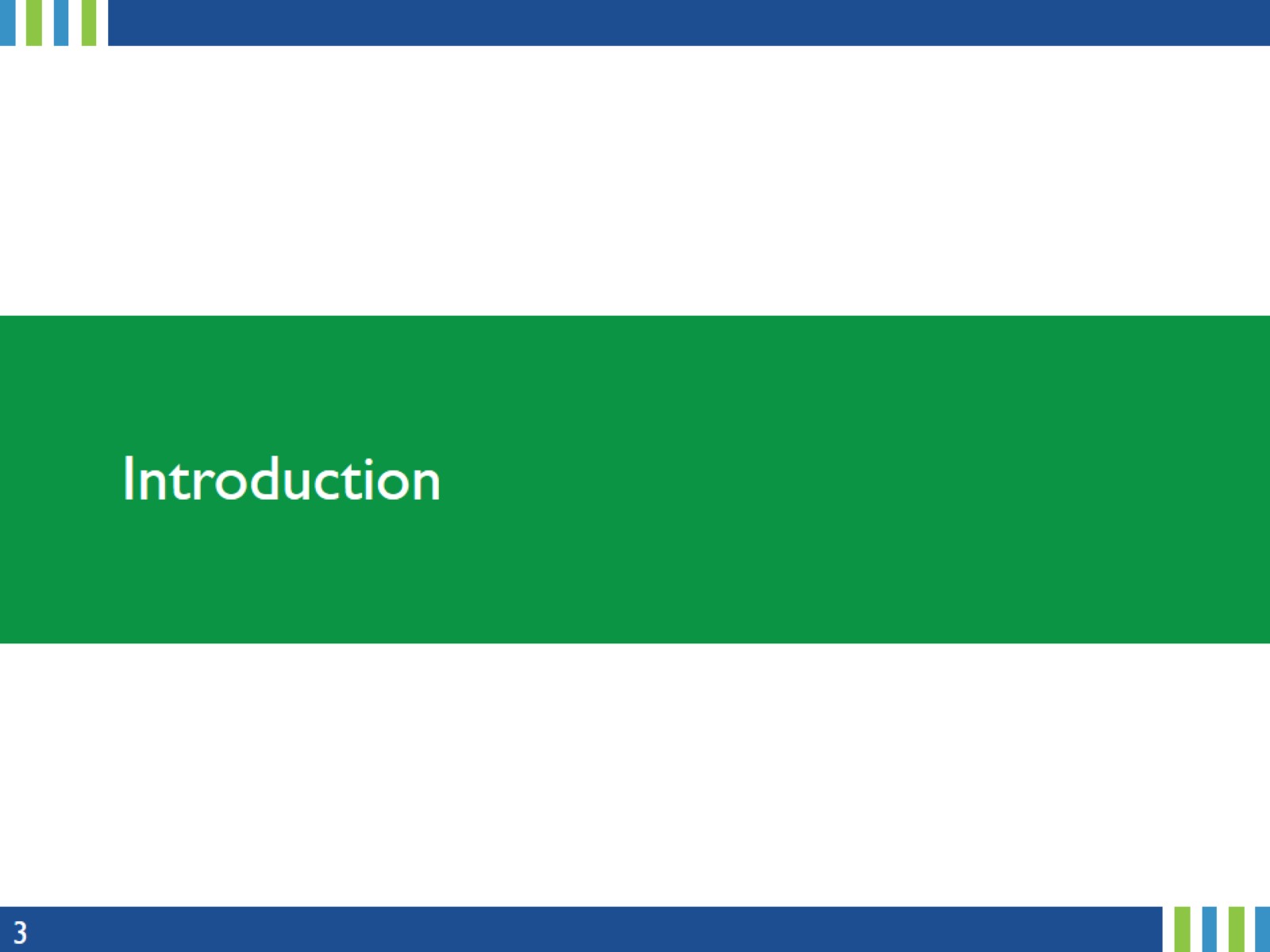 Introduction
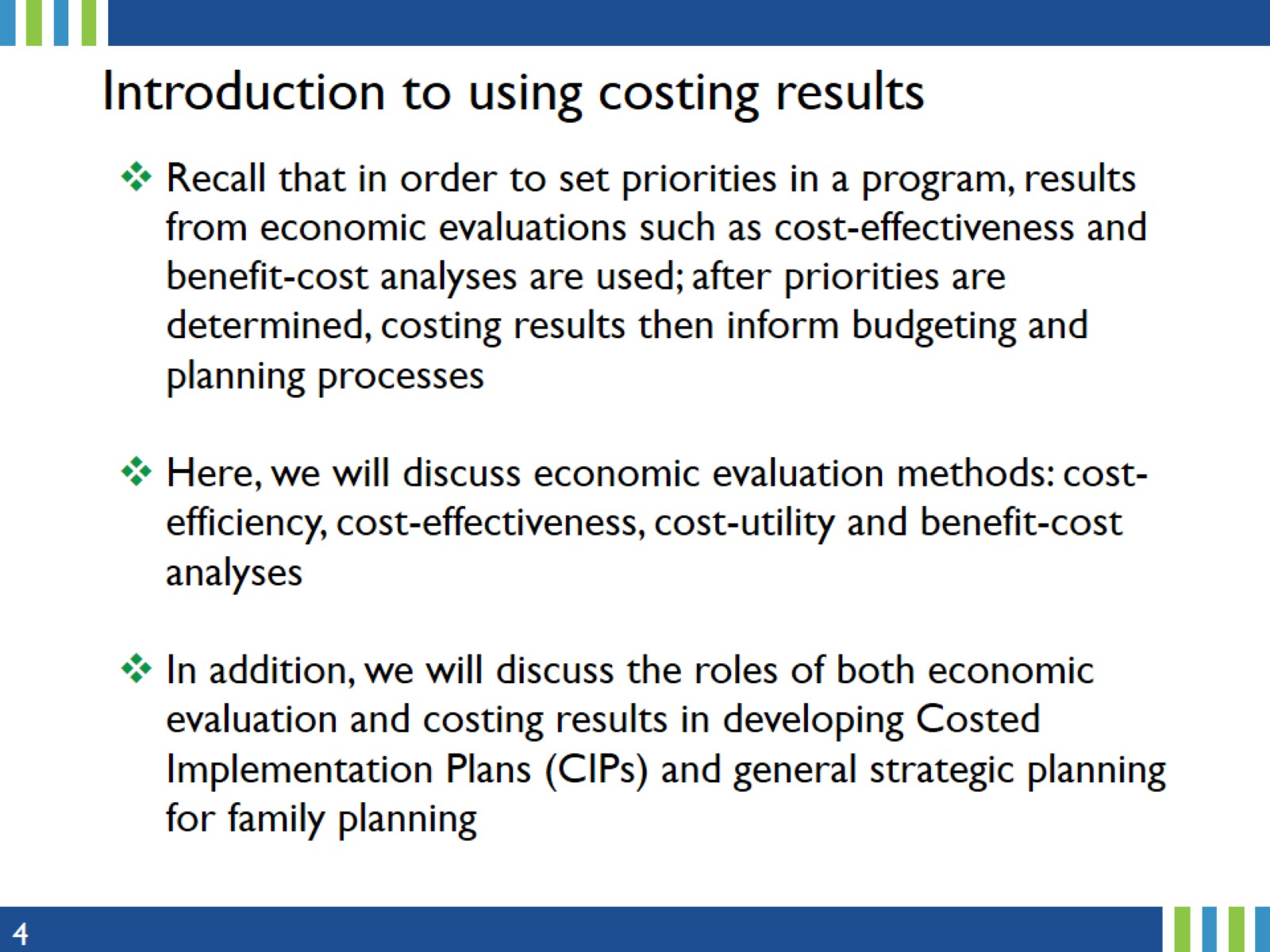 Introduction to using costing results
[Speaker Notes: As a reminder, there are various stages in program planning in which you can use costing data. In economic evaluations, costing data is combined with impact data to inform policy decisions.
Initially, during program planning, costing data can be used to determine priorities. Cost data can then be used for budgeting and planning, and eventually as a costing and monitoring tool after program implementation.]
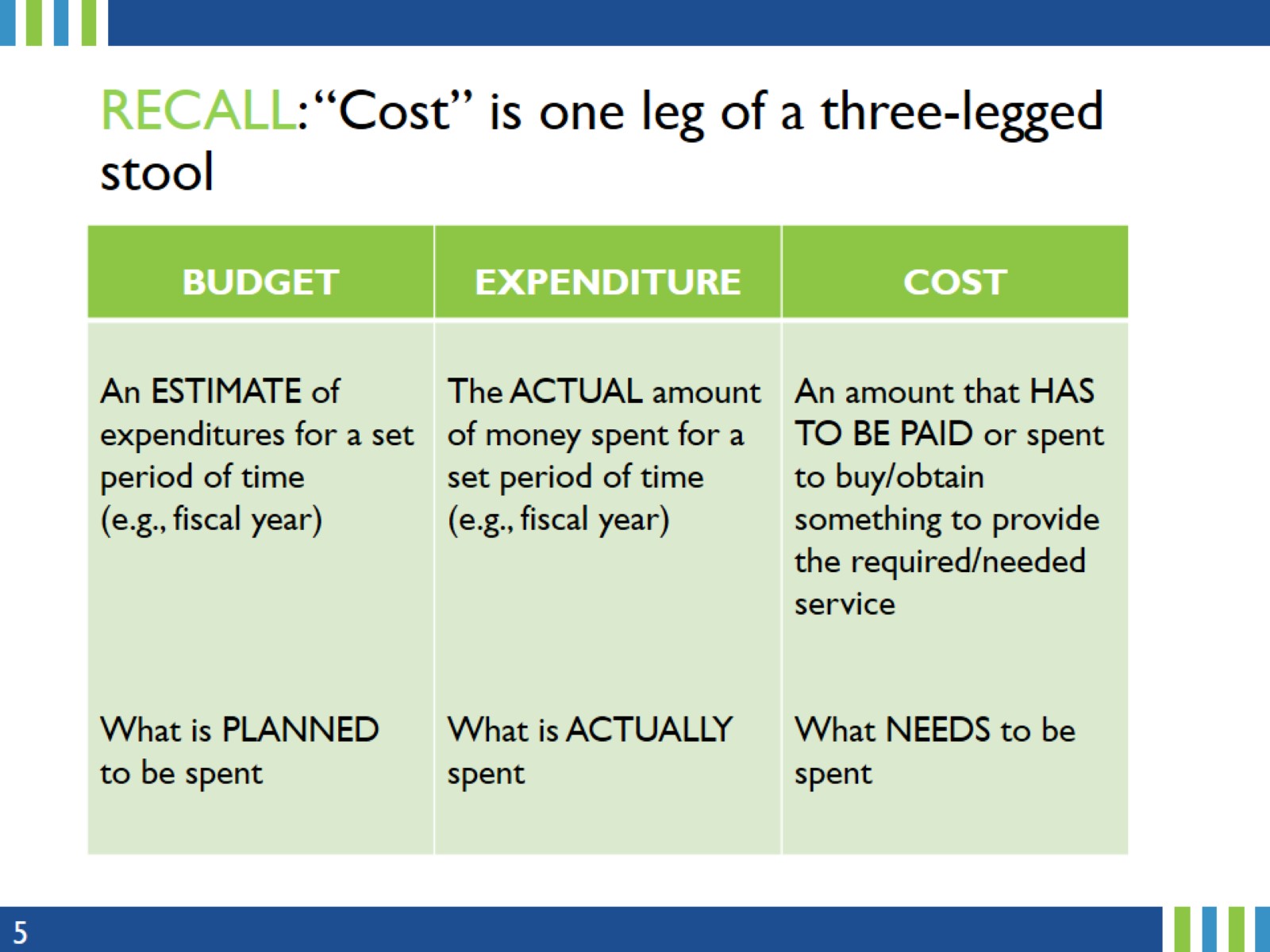 RECALL: “Cost” is one leg of a three-legged stool
[Speaker Notes: As a reminder, cost is only one leg of this three-legged stool, and all three types of data can be triangulated to inform estimates.]
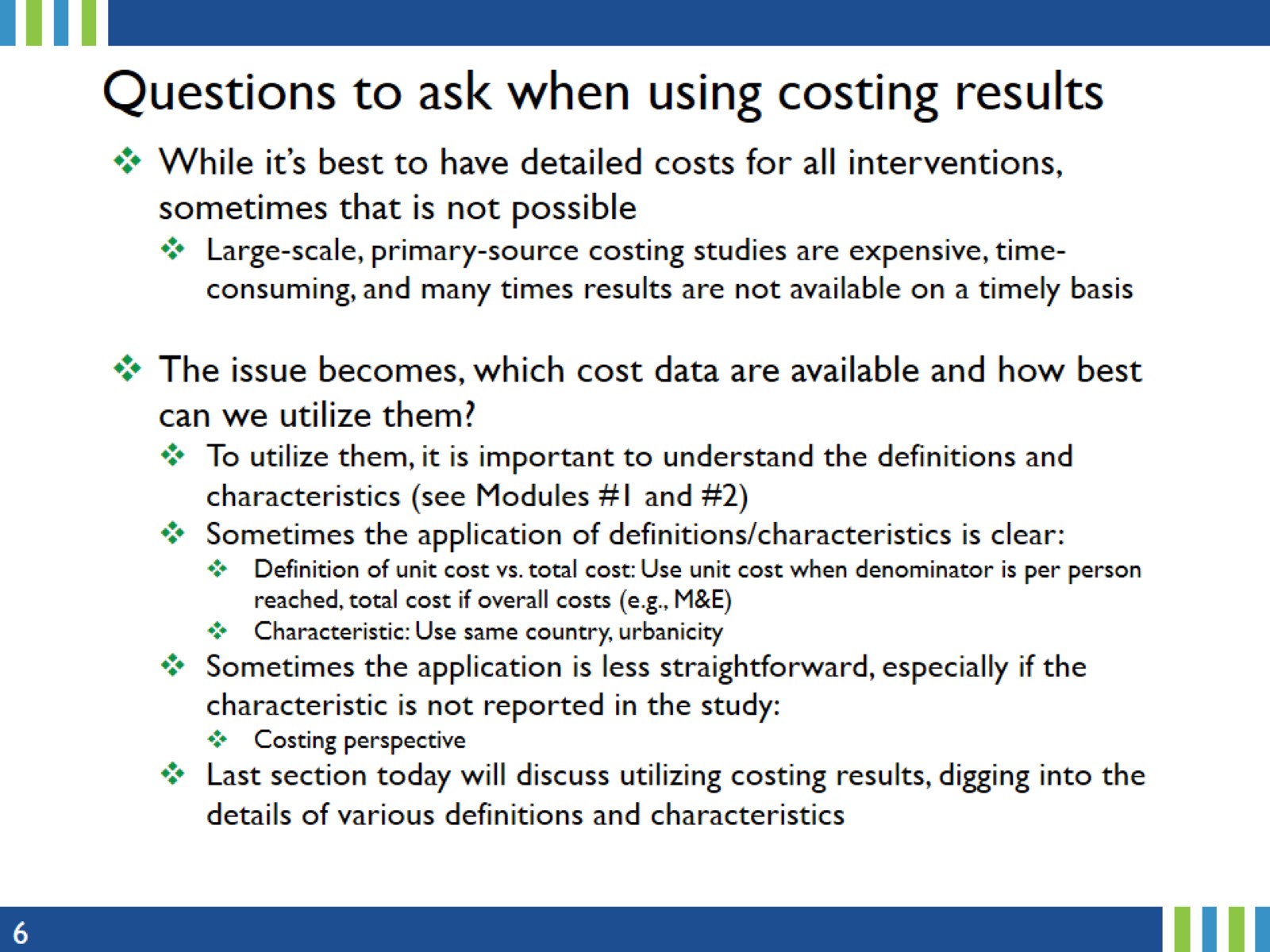 Questions to ask when using costing results
[Speaker Notes: Large-scale costing studies are often costly, time consuming and deliver results long after they are needed.
The question is then, how do we access and use cost data? To understand cost data, it is important to be familiar with basic terminology and methodology (Module #1 in this training series covers this).
It is also helpful to understand the different types of economic evaluations that are done. By understanding the limits and comparability of each of these evaluation types, you can choose the most appropriate type of study to pull data from.]
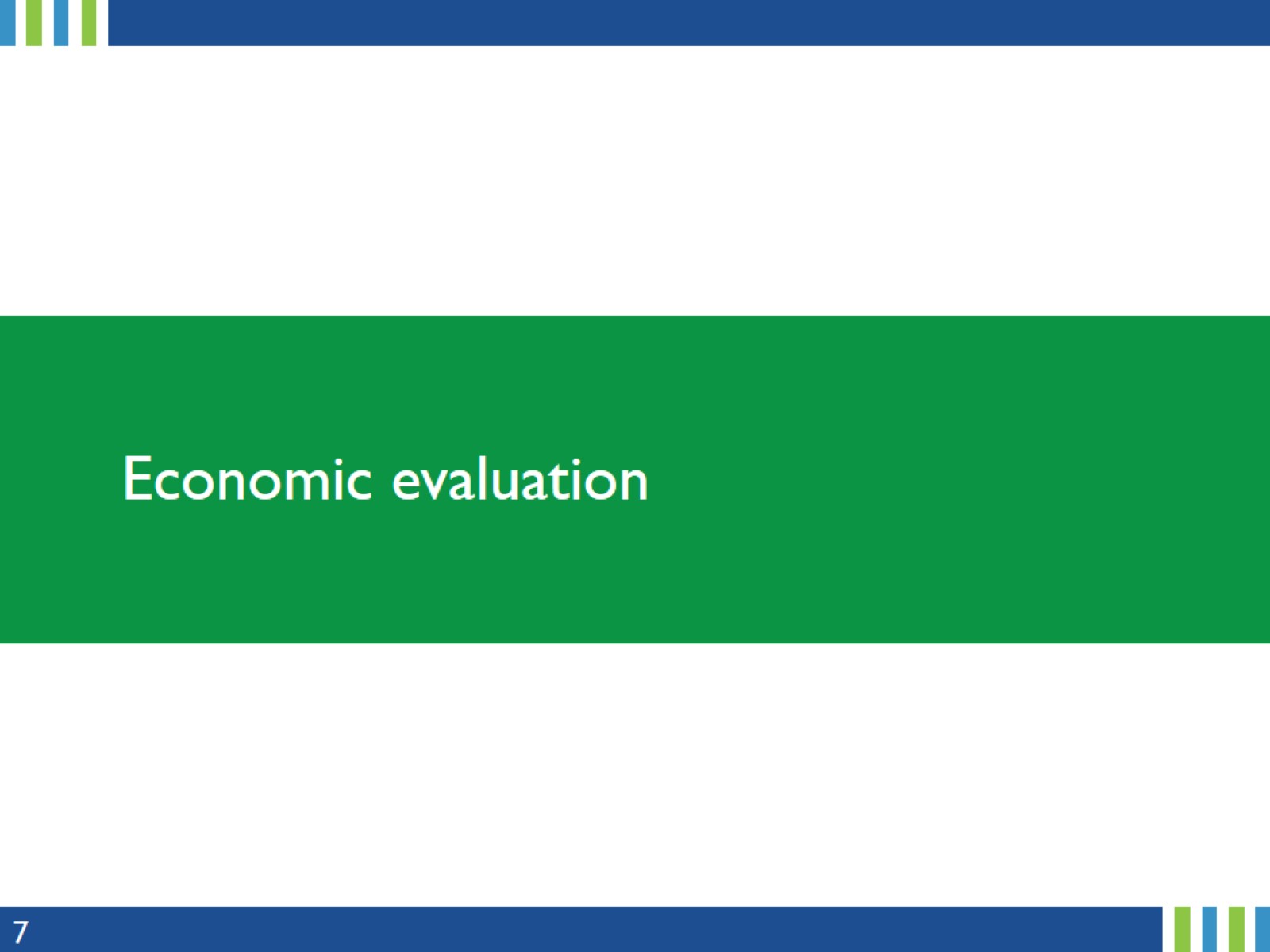 Economic evaluation
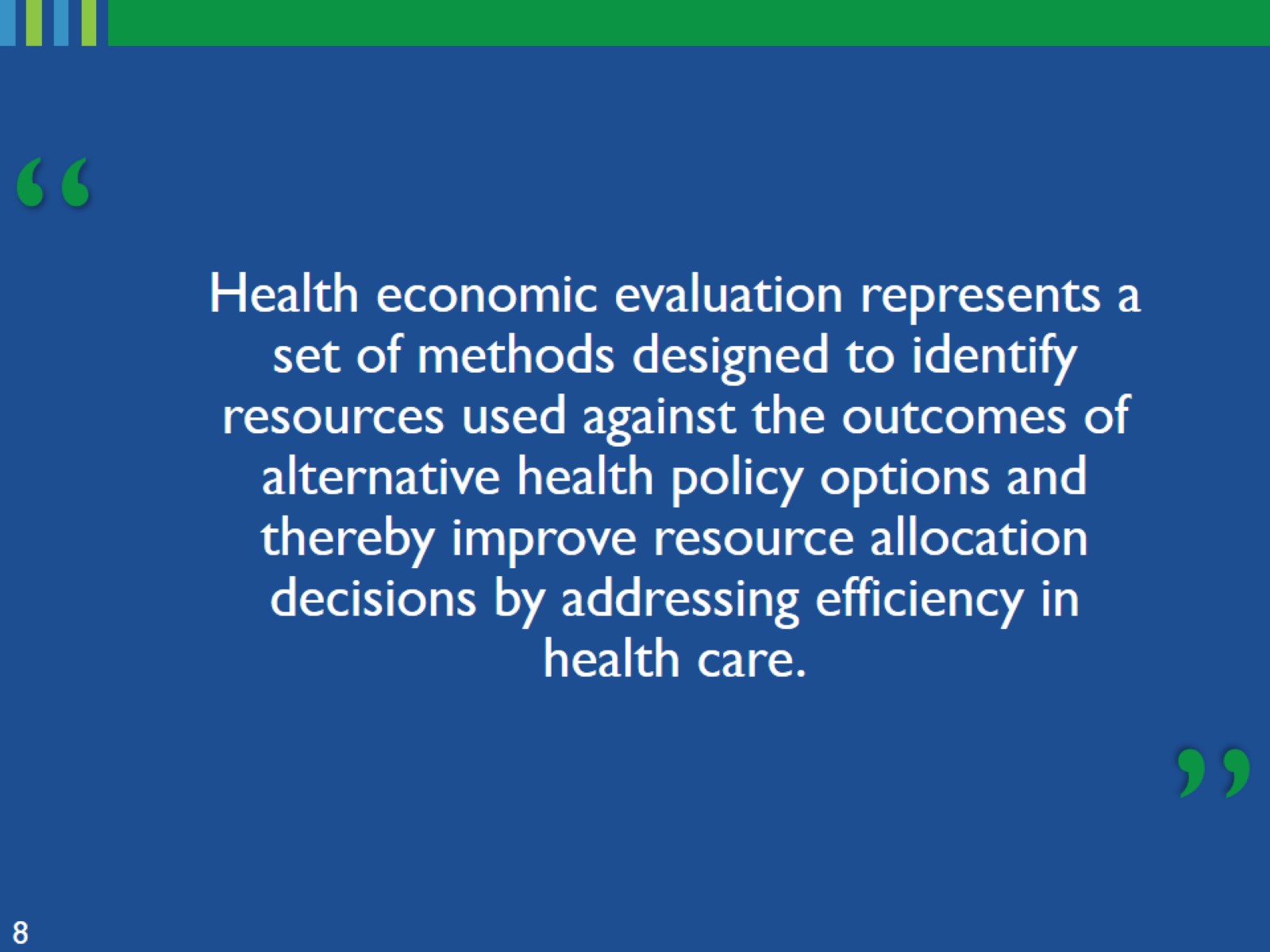 [Speaker Notes: iDSI Reference Case for Economic Evaluation, https://idsihealth.org/resource-items/idsi-reference-case-for-economic-evaluation/]
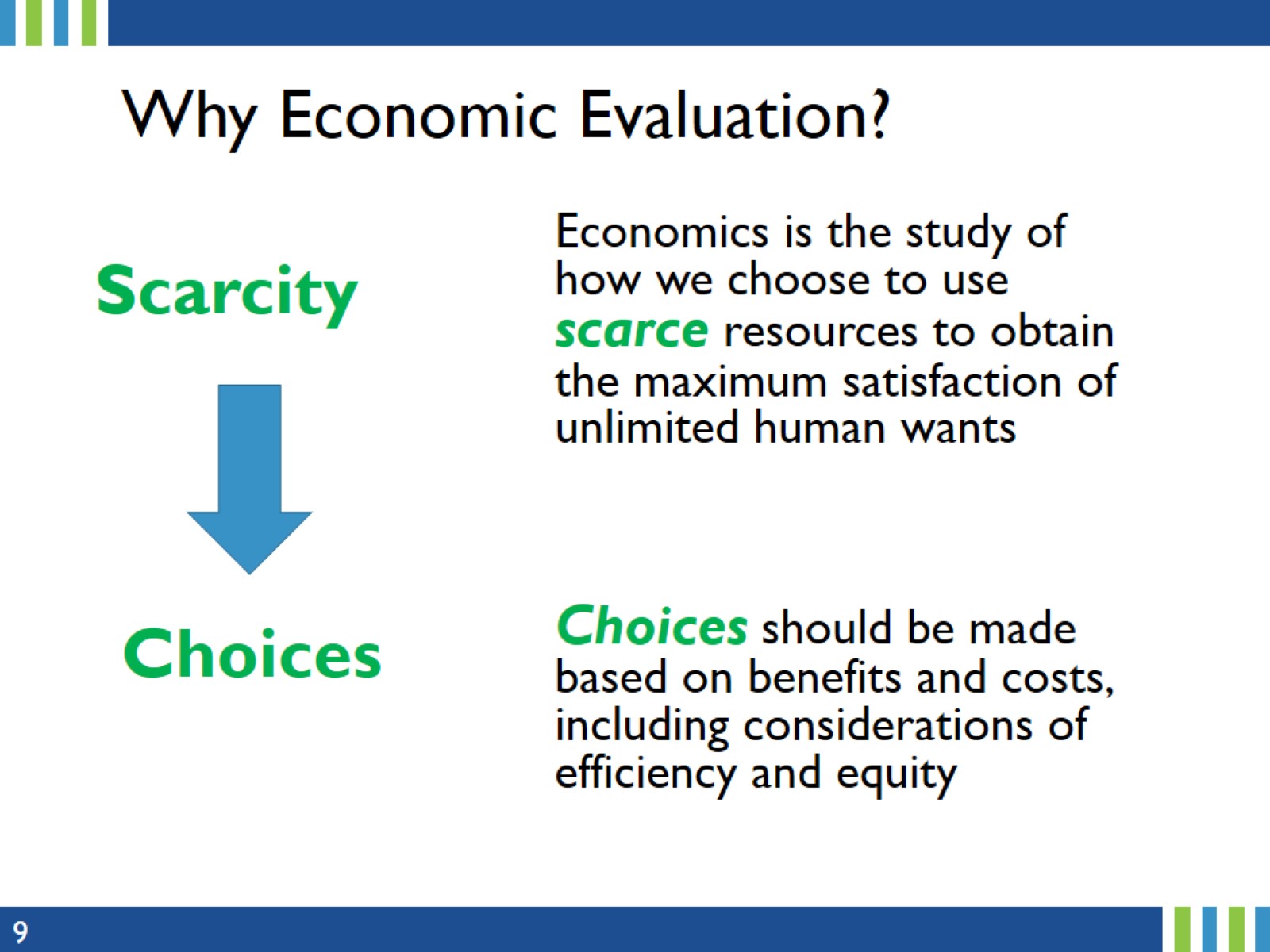 Why Economic Evaluation?
[Speaker Notes: Economic evaluations help us to better understand how to allocate scarce resources, based on the benefits and the costs of programs and interventions.]
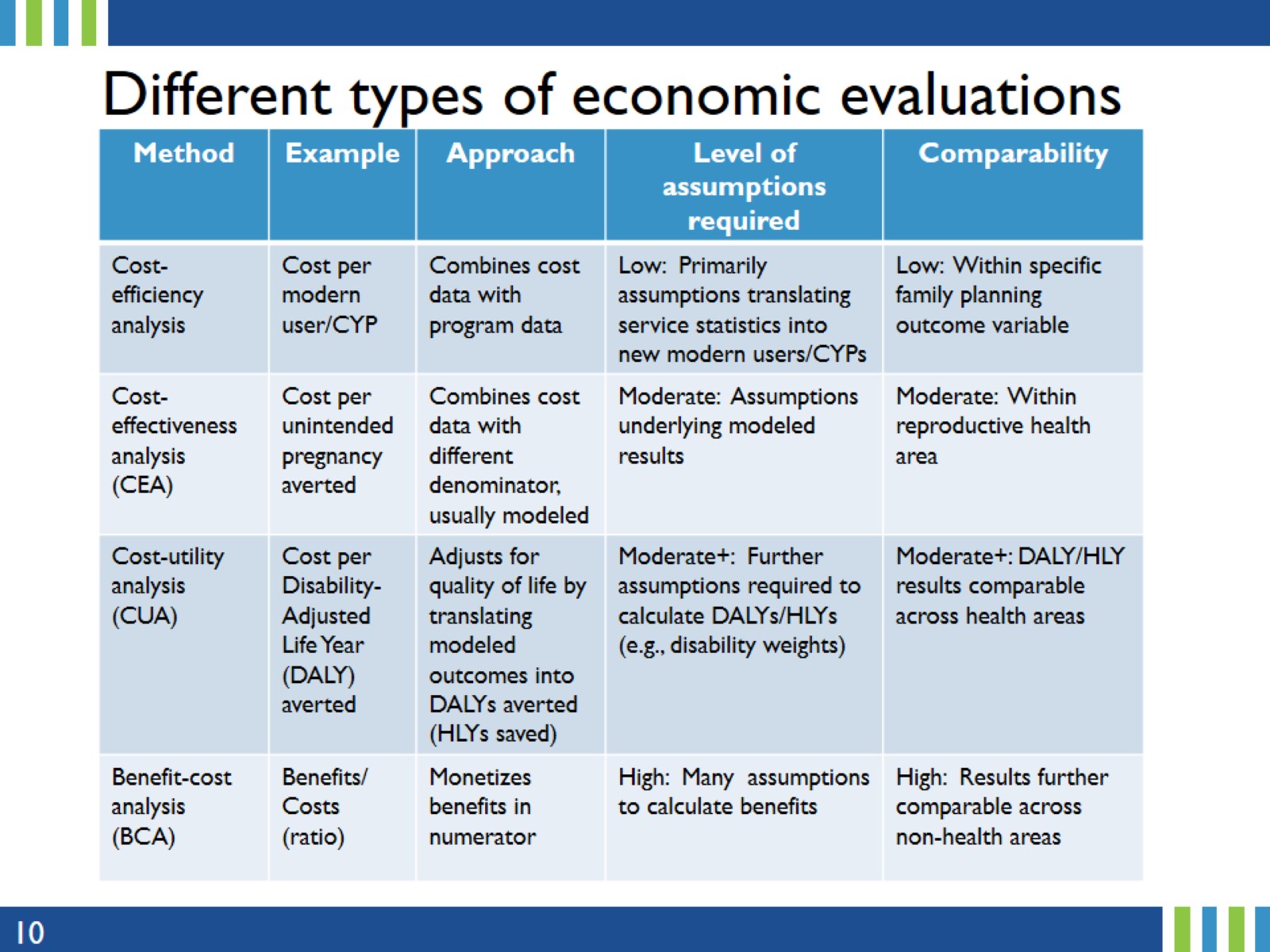 Different types of economic evaluations
[Speaker Notes: These are the four main types of economic evaluation that can be found in the literature
Cost-Efficiency Analysis: Can also be called a “cost-outcome analysis”. Combines cost data with program data and doesn’t require many assumptions to calculate. However, these values can only be compared to other interventions that have the same denominator, such as CYP.
Cost-Effectiveness Analysis: Combines the same cost data as above, but often uses modeled data as the denominator. This requires assumptions due to the use of modeled data. Can only be compared to other values within reproductive health that have the same denominator, such as cost per unintended pregnancy averted.
Cost-Utility Analysis: Produces a cost per disability adjusted life year (DALYs), or health life year saved (HLY). Denominator adjusts for quality of life by translating modeled outcomes into DALYs or HLYs. Requires more assumptions but results can be compared across health areas, since DALYs and HLYs are not specific to family planning.
Benefit-Cost Analysis: Assigns a monetary value to a benefit, such as healthy life year gained. Comparable across multiple health areas.]
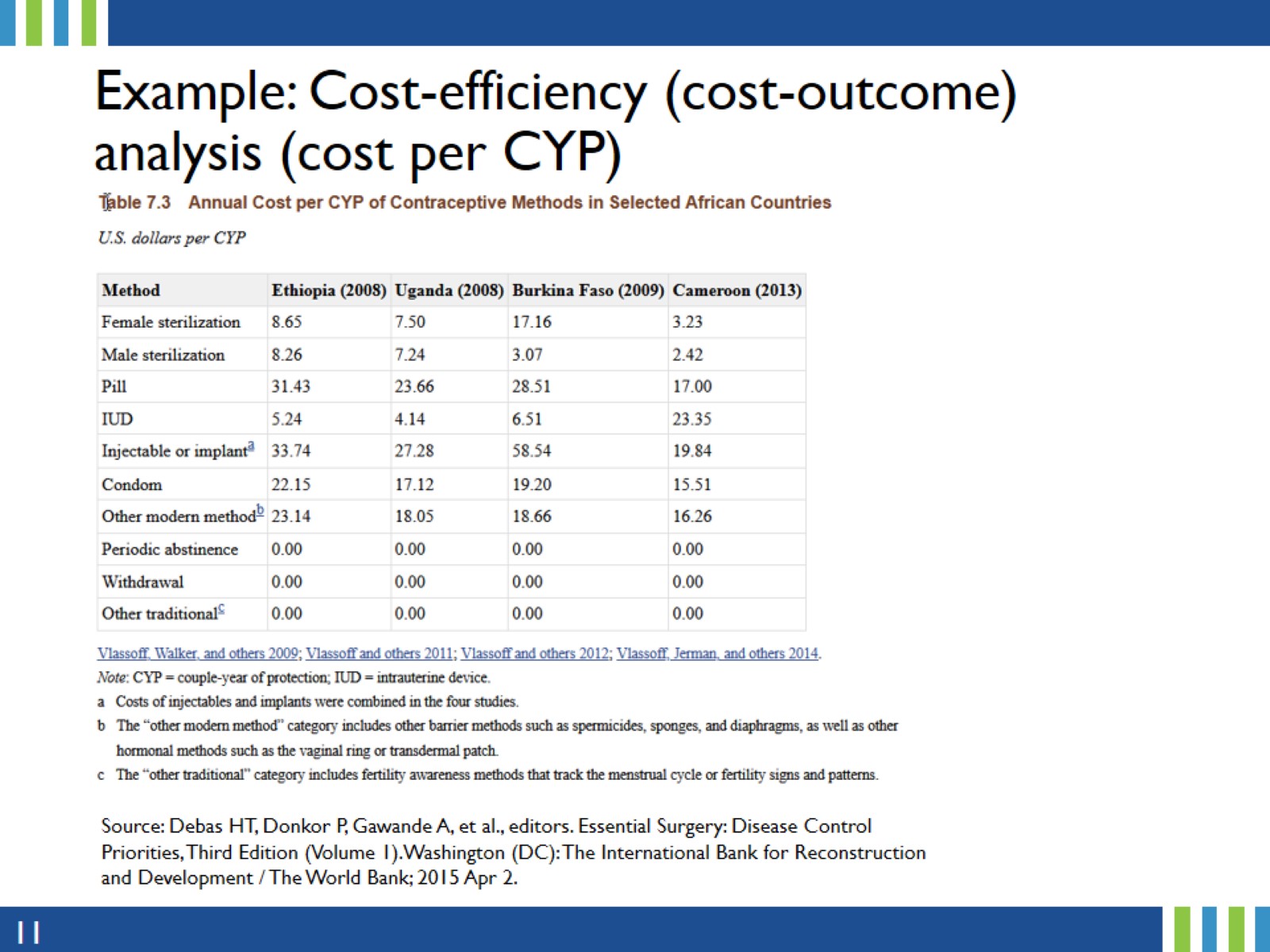 Example: Cost-efficiency (cost-outcome) analysis (cost per CYP)
[Speaker Notes: Requires the lowest number of assumptions required to produce but has the least comparability across health fields since the denominator needs to be the same outcome variable, such as CYP.]
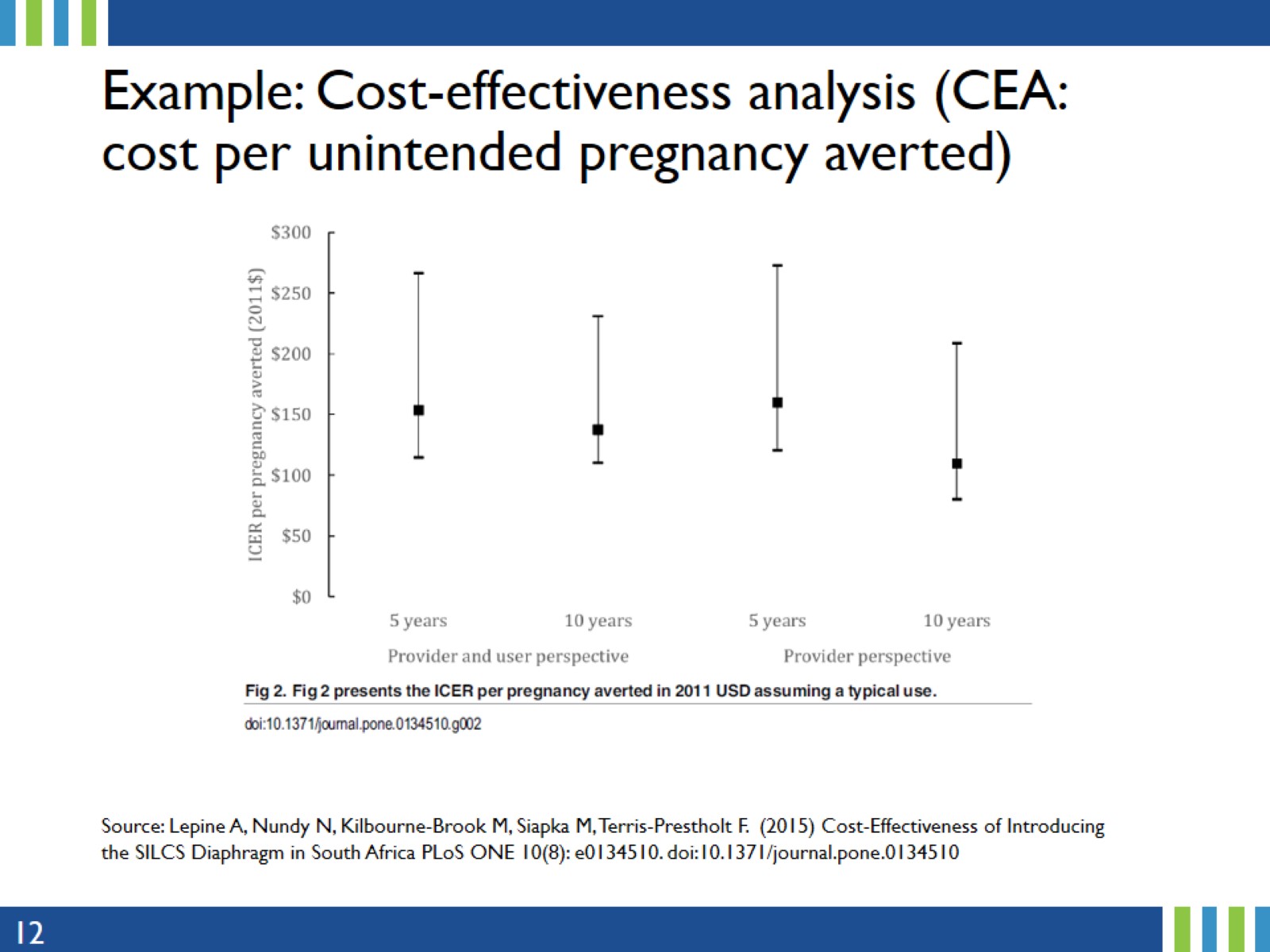 Example: Cost-effectiveness analysis (CEA: cost per unintended pregnancy averted)
[Speaker Notes: Requires a few more assumptions since modeling is used to produce the denominator. However, these results could be compared across other reproductive health areas. 
For example, a cost per unintended pregnancy averted from a family planning program could be compared to another cost per unintended pregnancy averted from an adolescent health program]
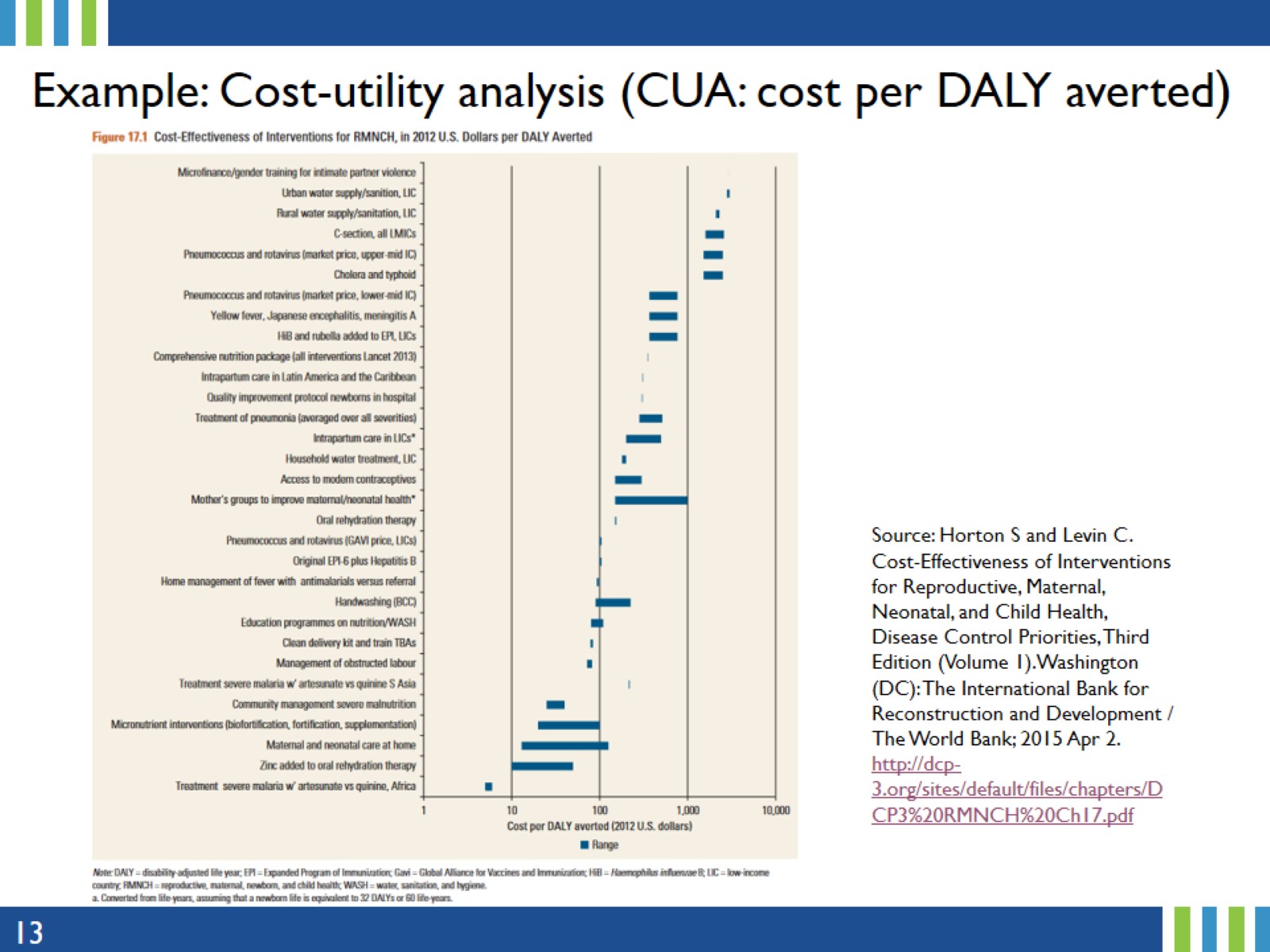 Example: Cost-utility analysis (CUA: cost per DALY averted)
[Speaker Notes: Cost per DALY averted or cost per HLY saved is the result.
Can be compared across many interventions and many health areas, since DALYs or HLYs can be calculated for any health area.]
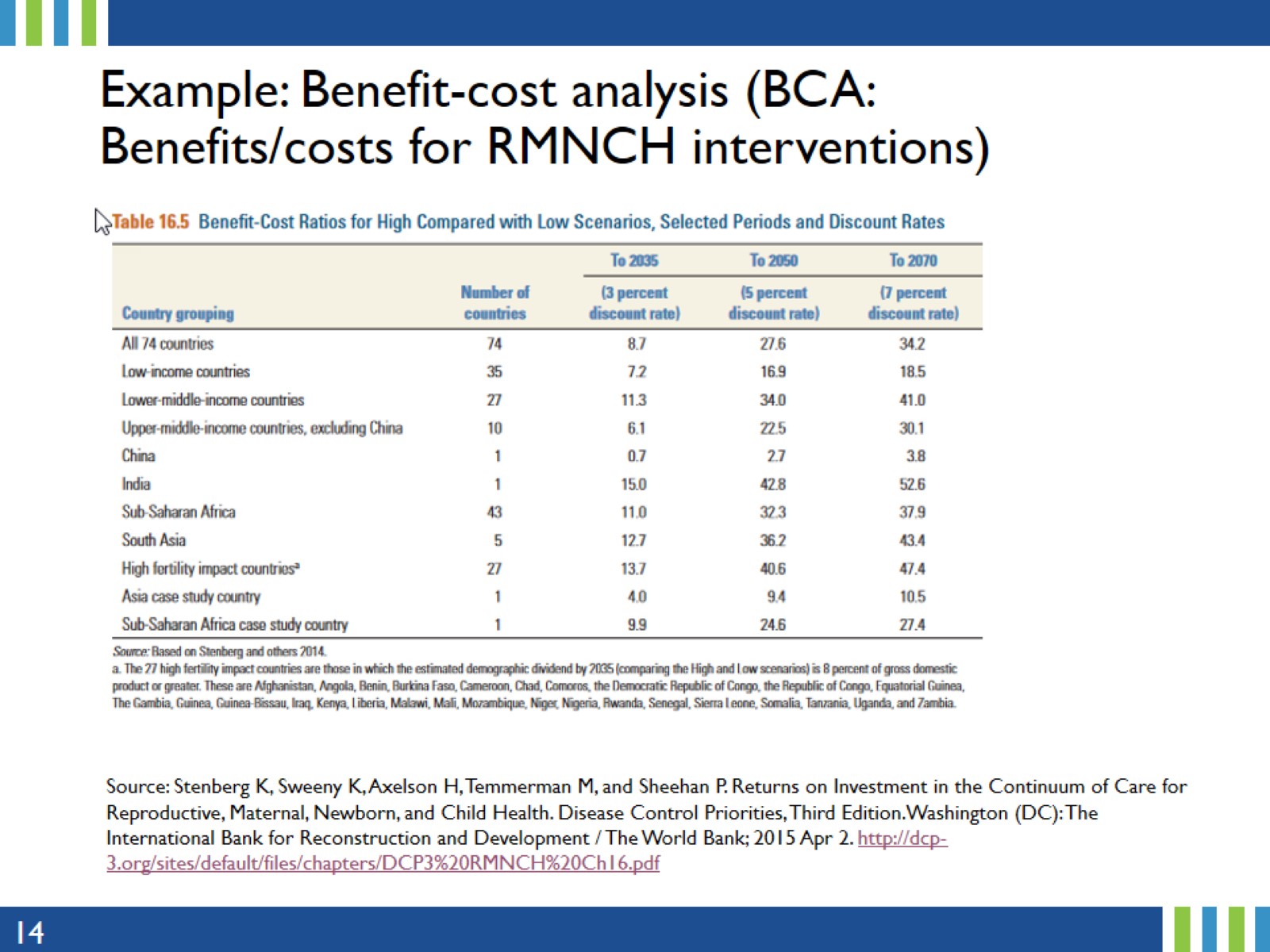 Example: Benefit-cost analysis (BCA: Benefits/costs for RMNCH interventions)
[Speaker Notes: Requires the most assumptions because a monetary value has to be placed on lives to calculate the BCA.]
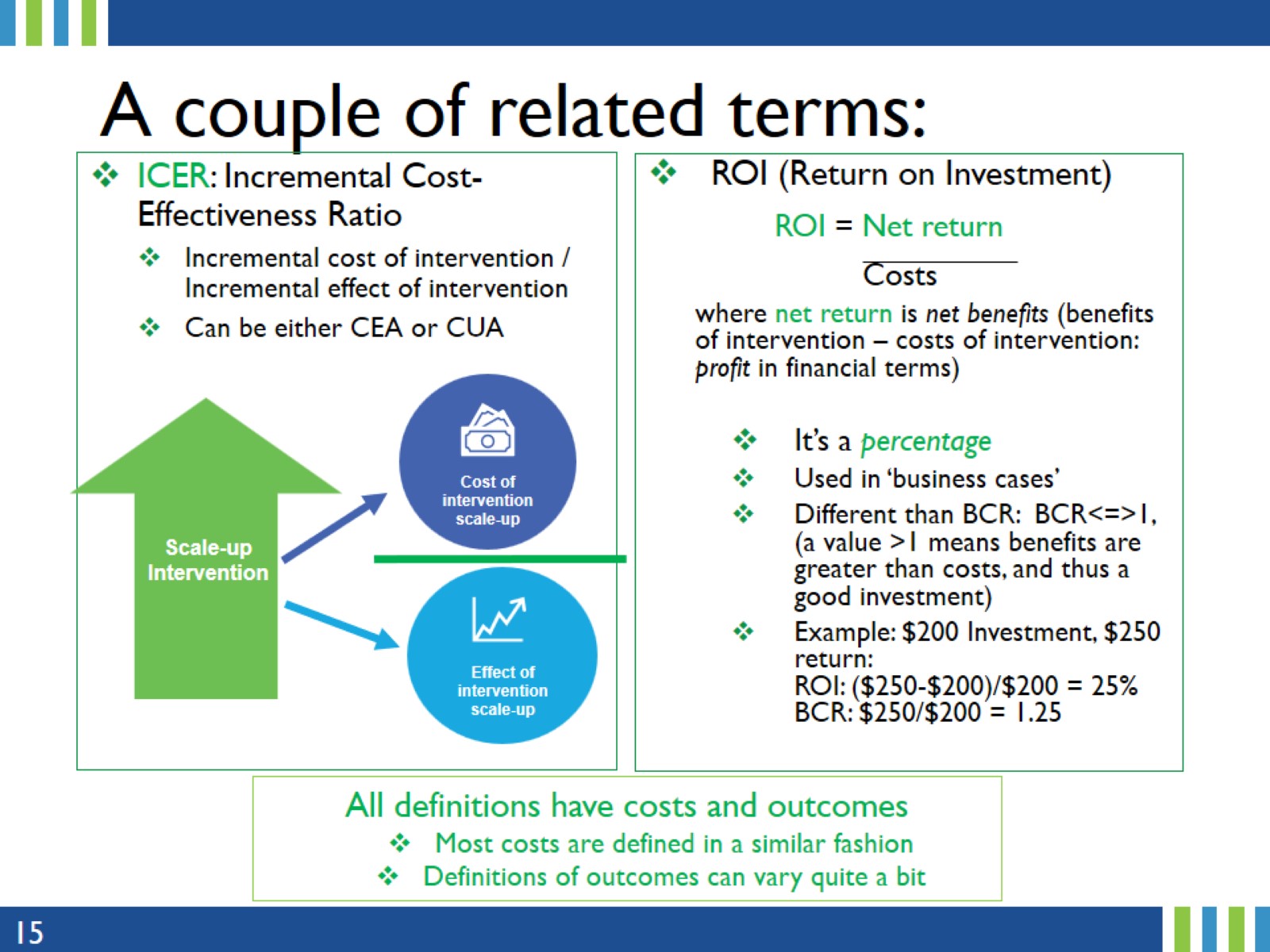 A couple of related terms:
[Speaker Notes: These are terms that are often used in economic evaluations, so it is helpful to understand the basic idea behind them.
Incremental Cost Effectiveness Ratio (ICER): used when an intervention is added on top of an already existing program. The incremental (or additional) cost of this intervention is divided by the incremental effect of the added intervention.
An ICER can be a CEA (such as cost per unintended pregnancy averted) or a CUA (such as cost per DALY averted).
Return on Investment (ROI) is commonly used in commercial business especially financial investments. It can also be used in health economics. It measures the direct financial return for an investor and is a percentage.]
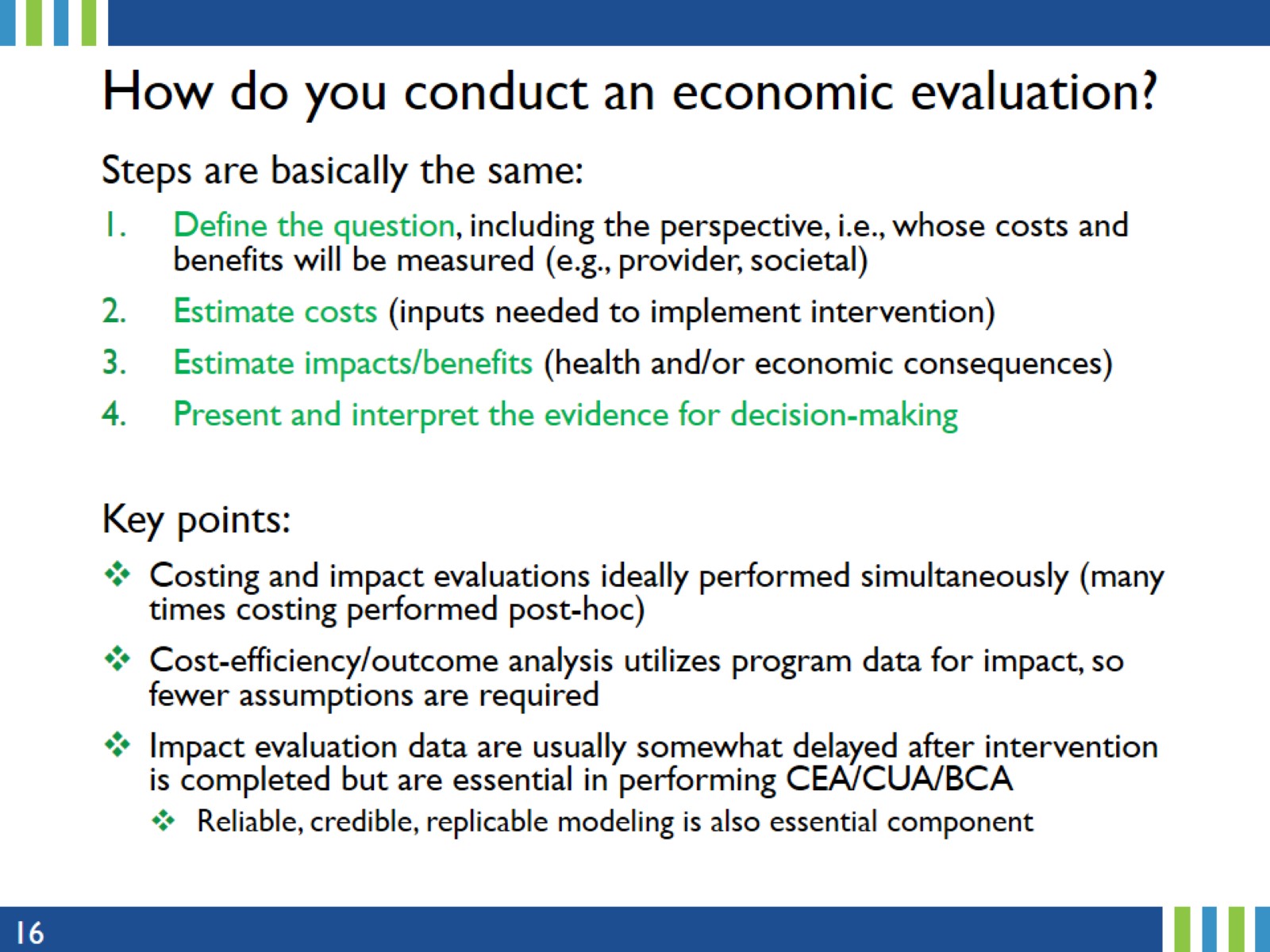 How do you conduct an economic evaluation?
[Speaker Notes: When you define the question, it is important the keep the purpose in mind, i.e., what are you trying to measure?
Ideally, the cost and impact evaluation should be designed and conducted at the same time, so they can be aligned.
Impact data can be used to inform modeling and specific types of economic evaluations.]
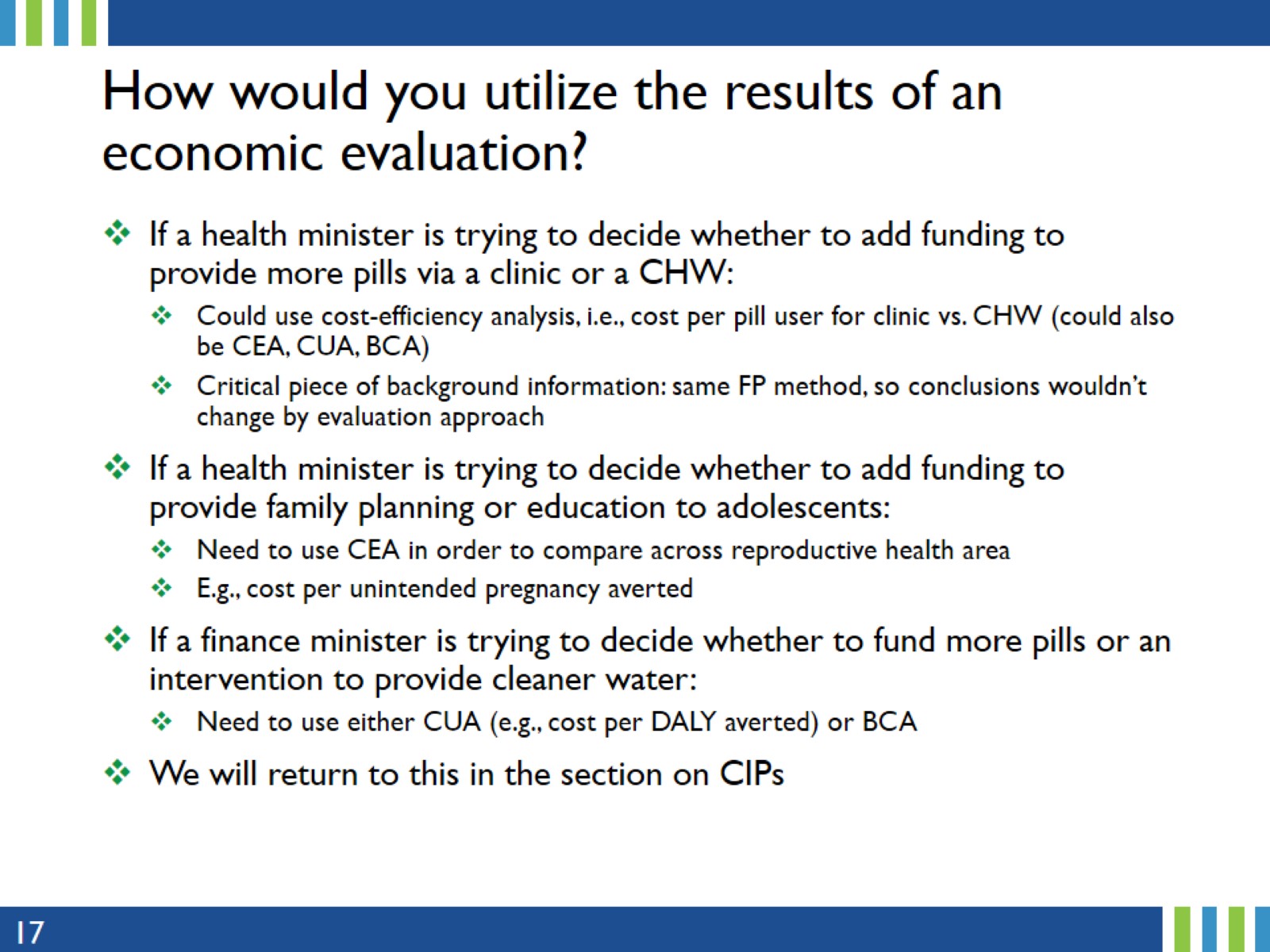 How would you utilize the results of an economic evaluation?
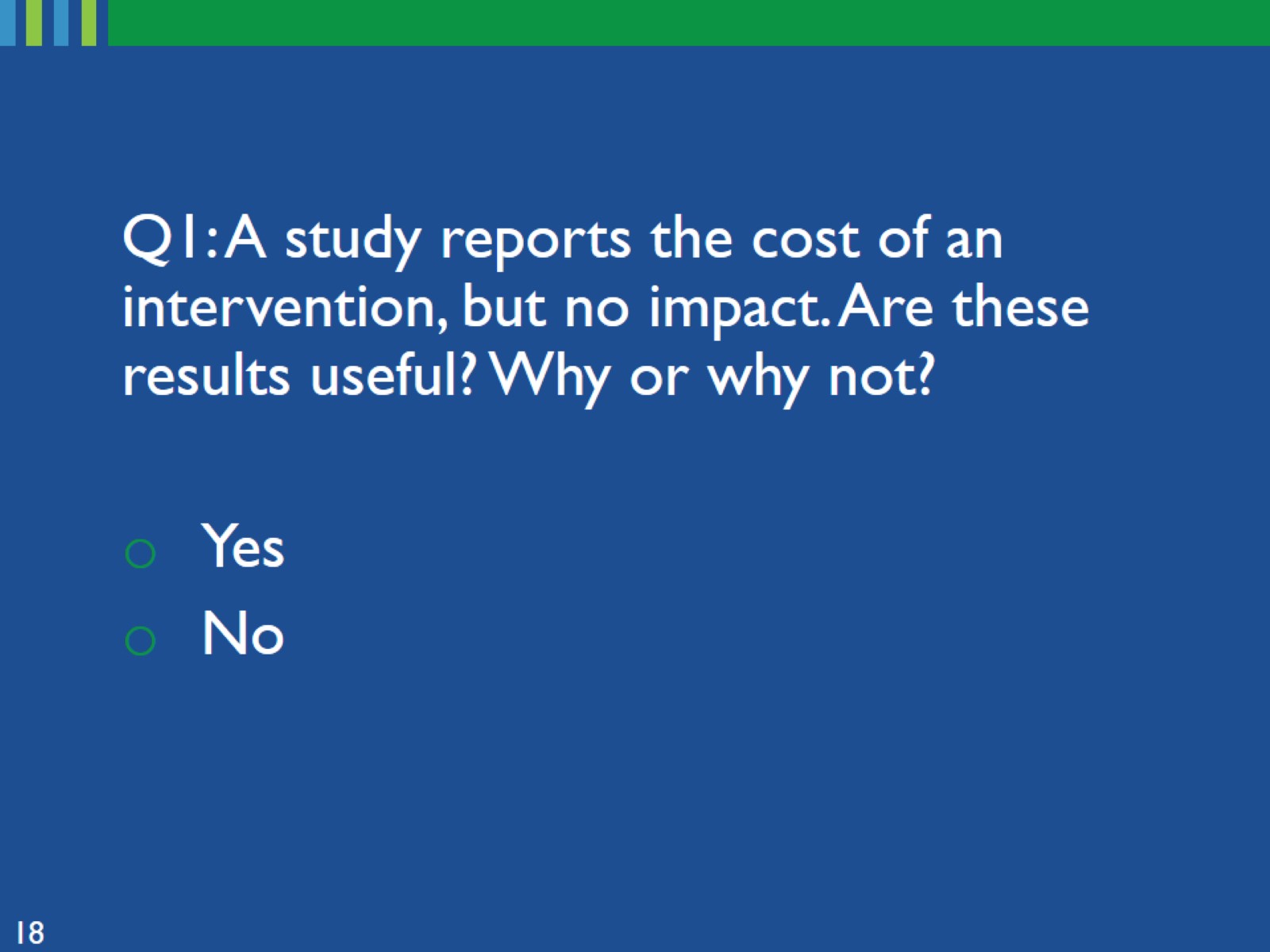 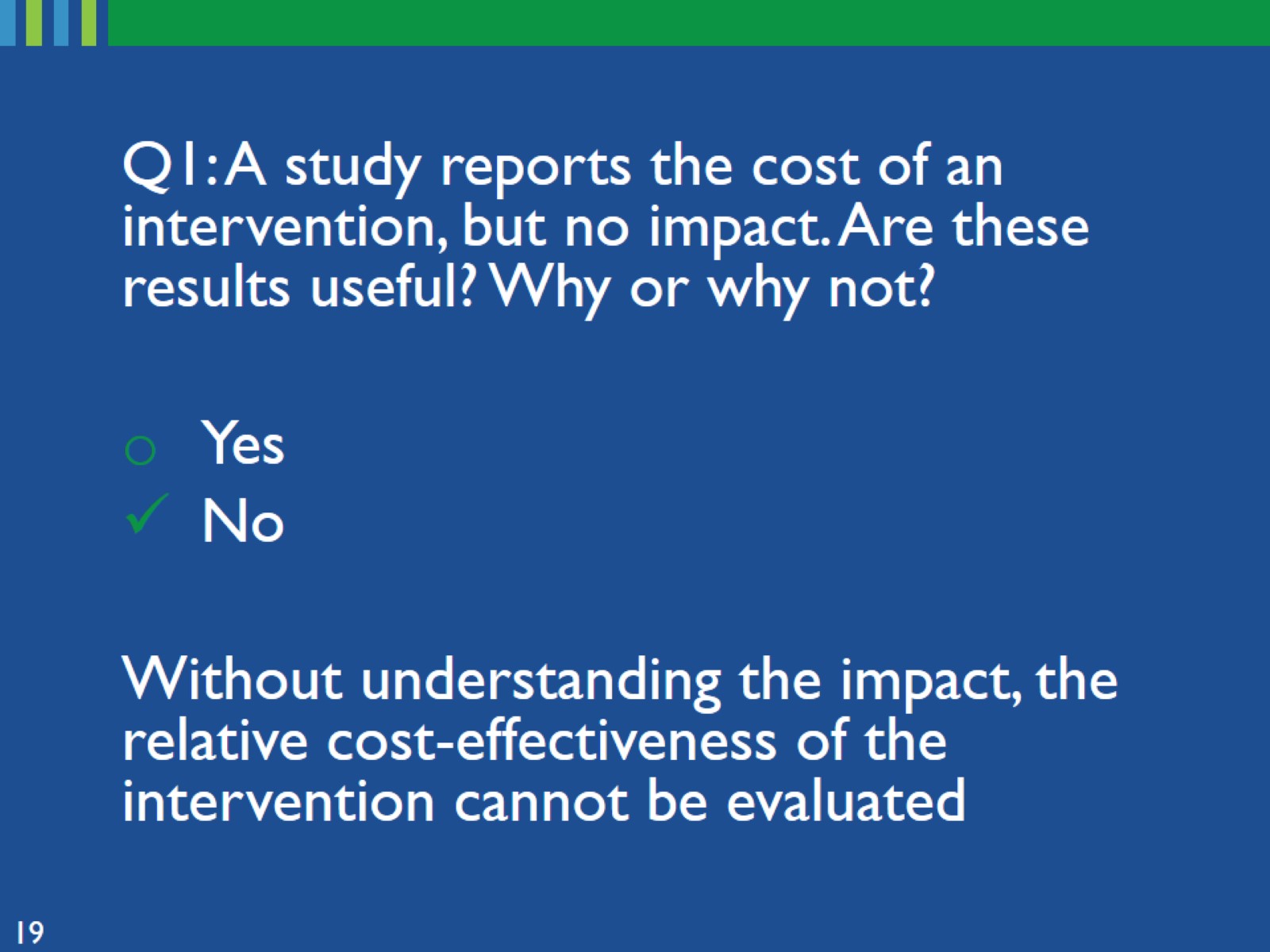 [Speaker Notes: The inverse is true as well. If a study reports impact but no costs, those results are not enough to evaluate an intervention and/or make a policy decision.]
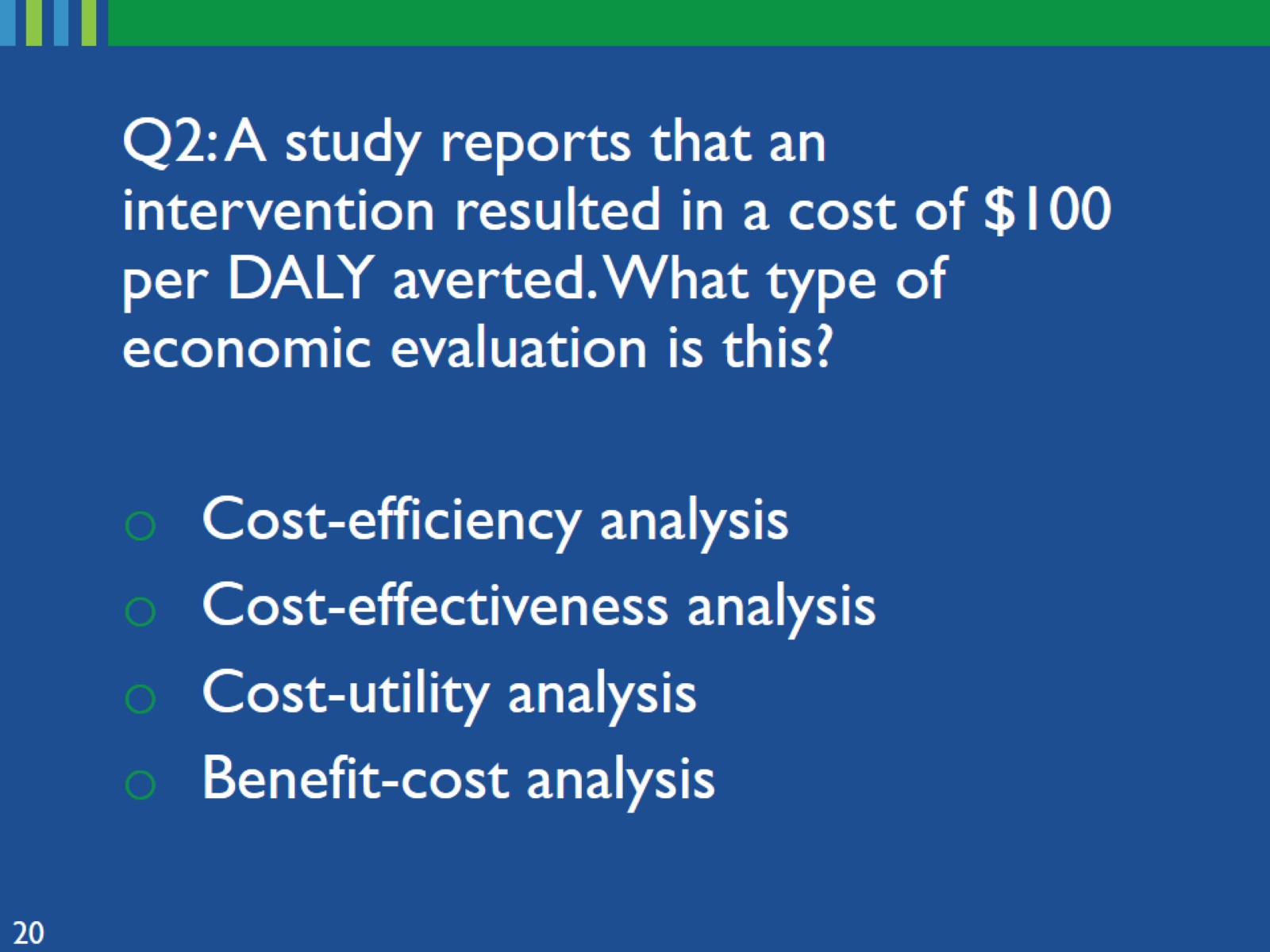 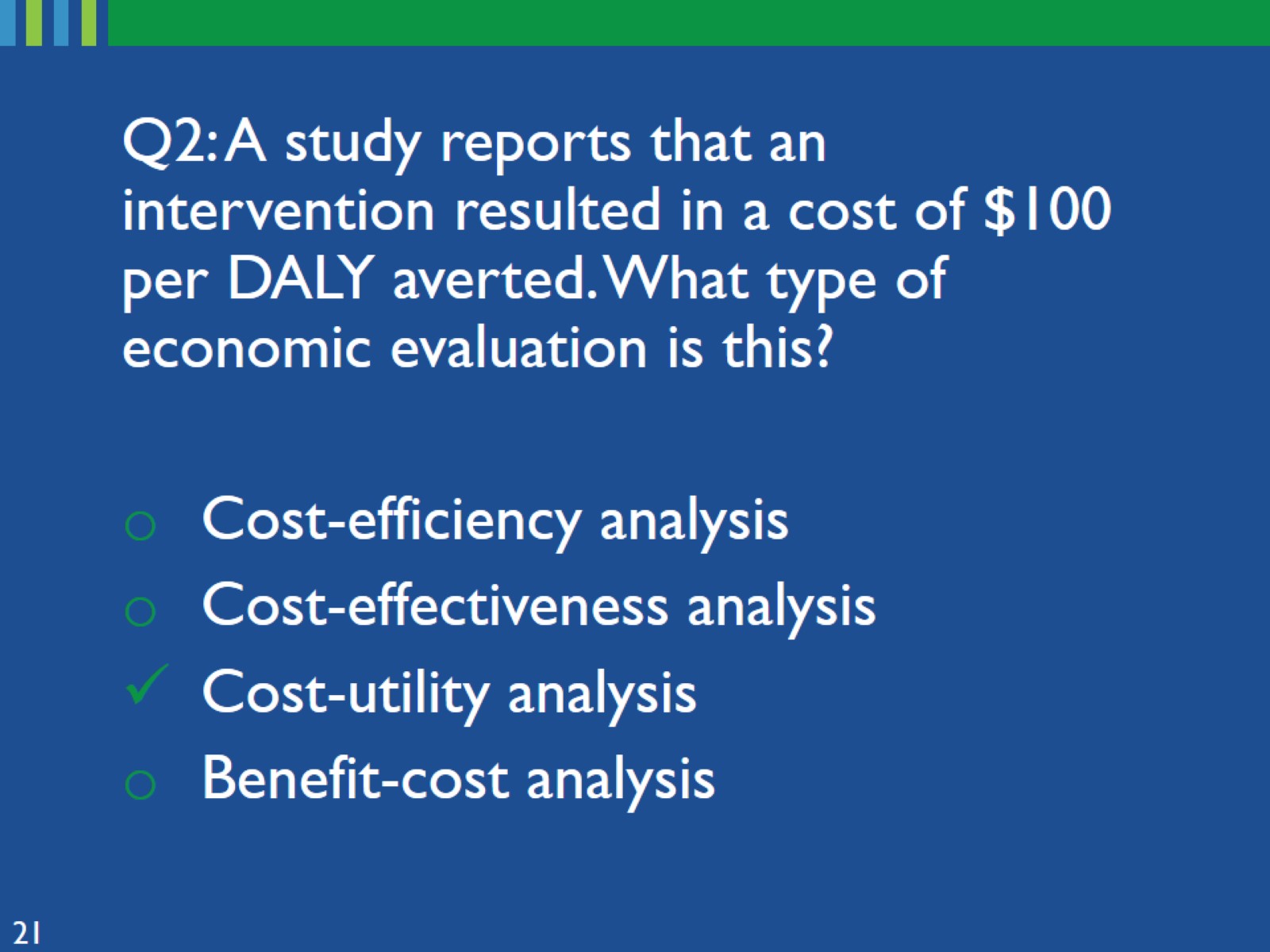 [Speaker Notes: Cost utility analysis displays results in cost per DALY averted.]
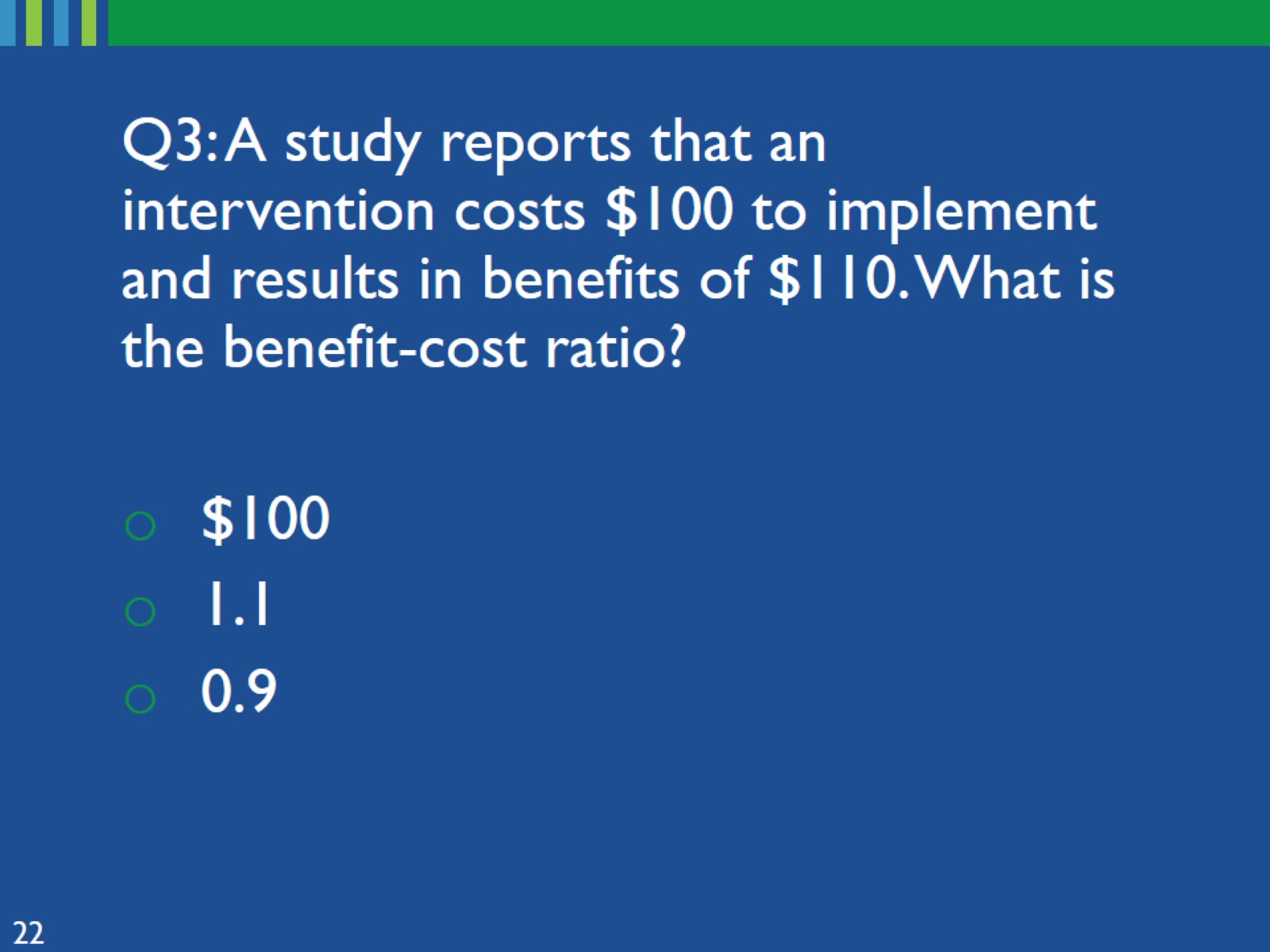 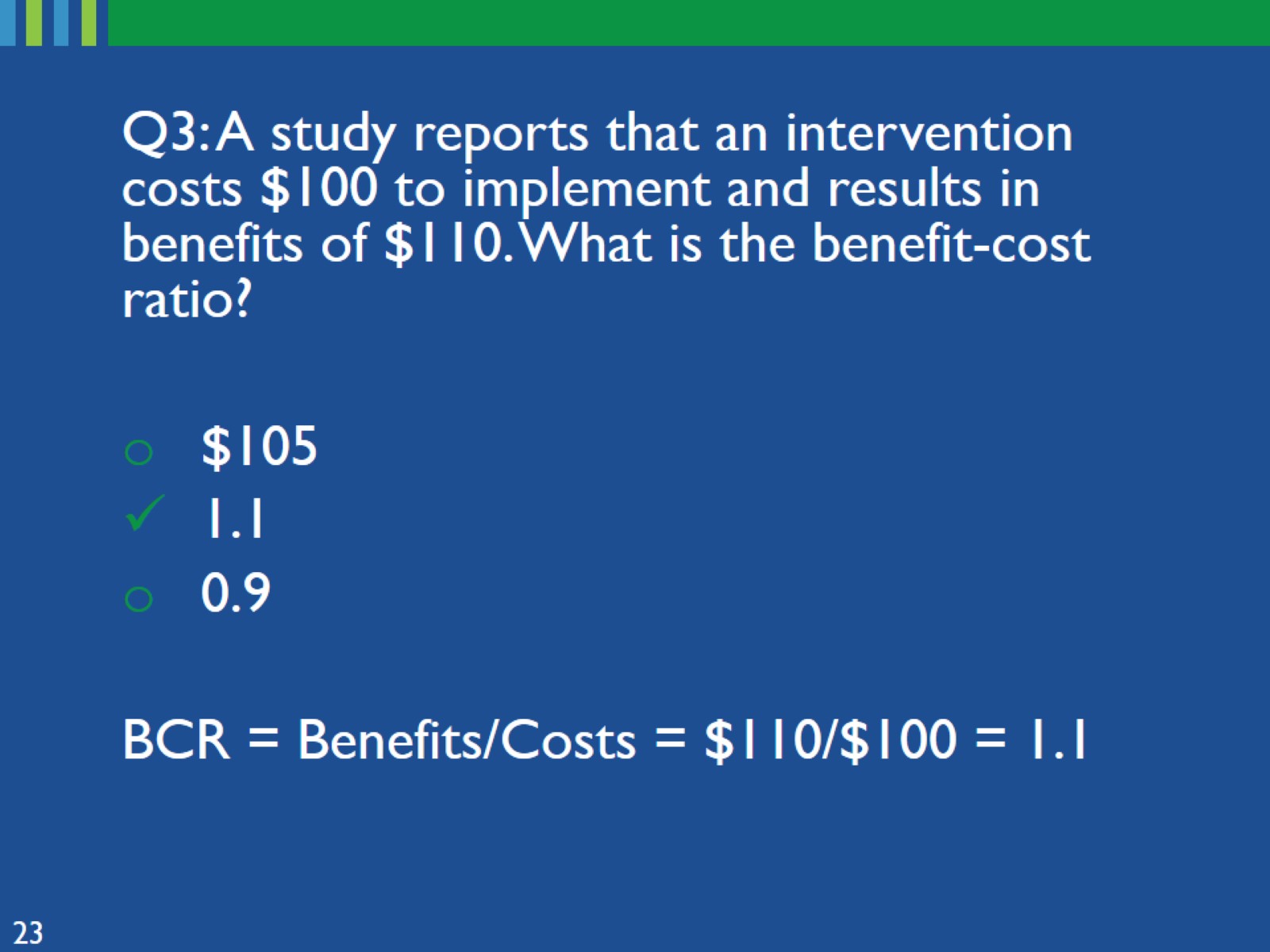 [Speaker Notes: Note that this is a ratio, that is, it is not in percentage terms.]
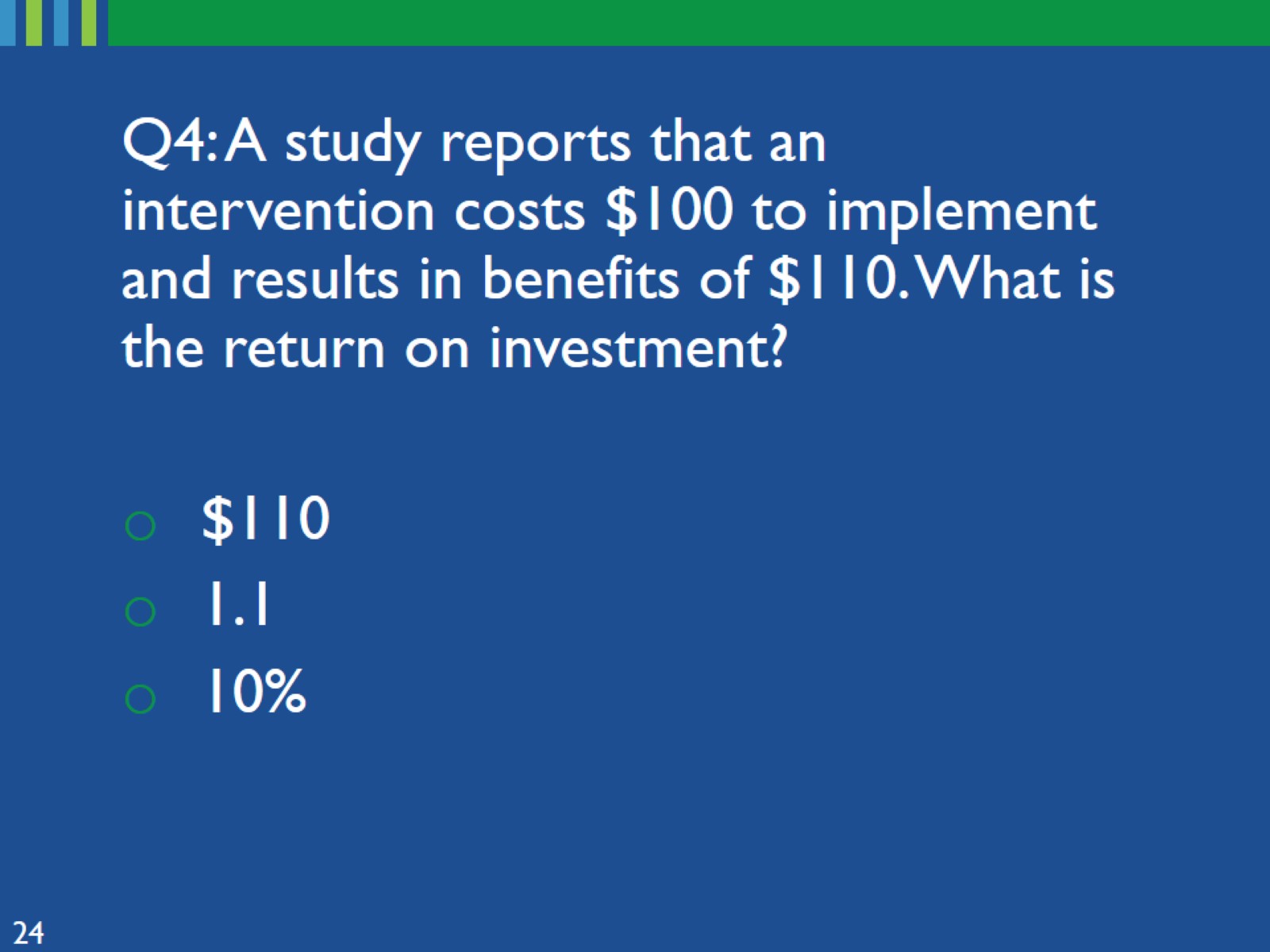 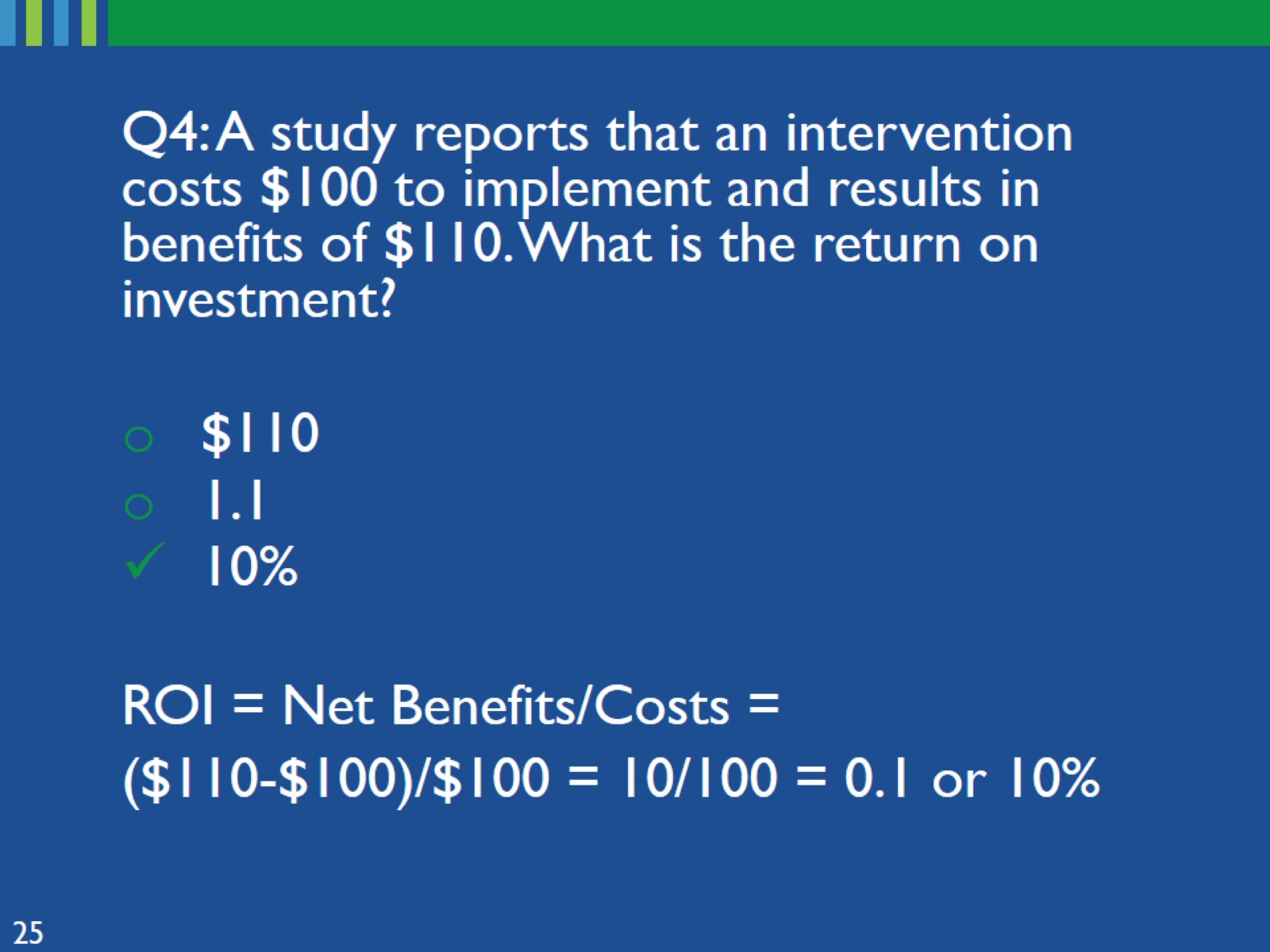 [Speaker Notes: Note that this is in percentage terms.]
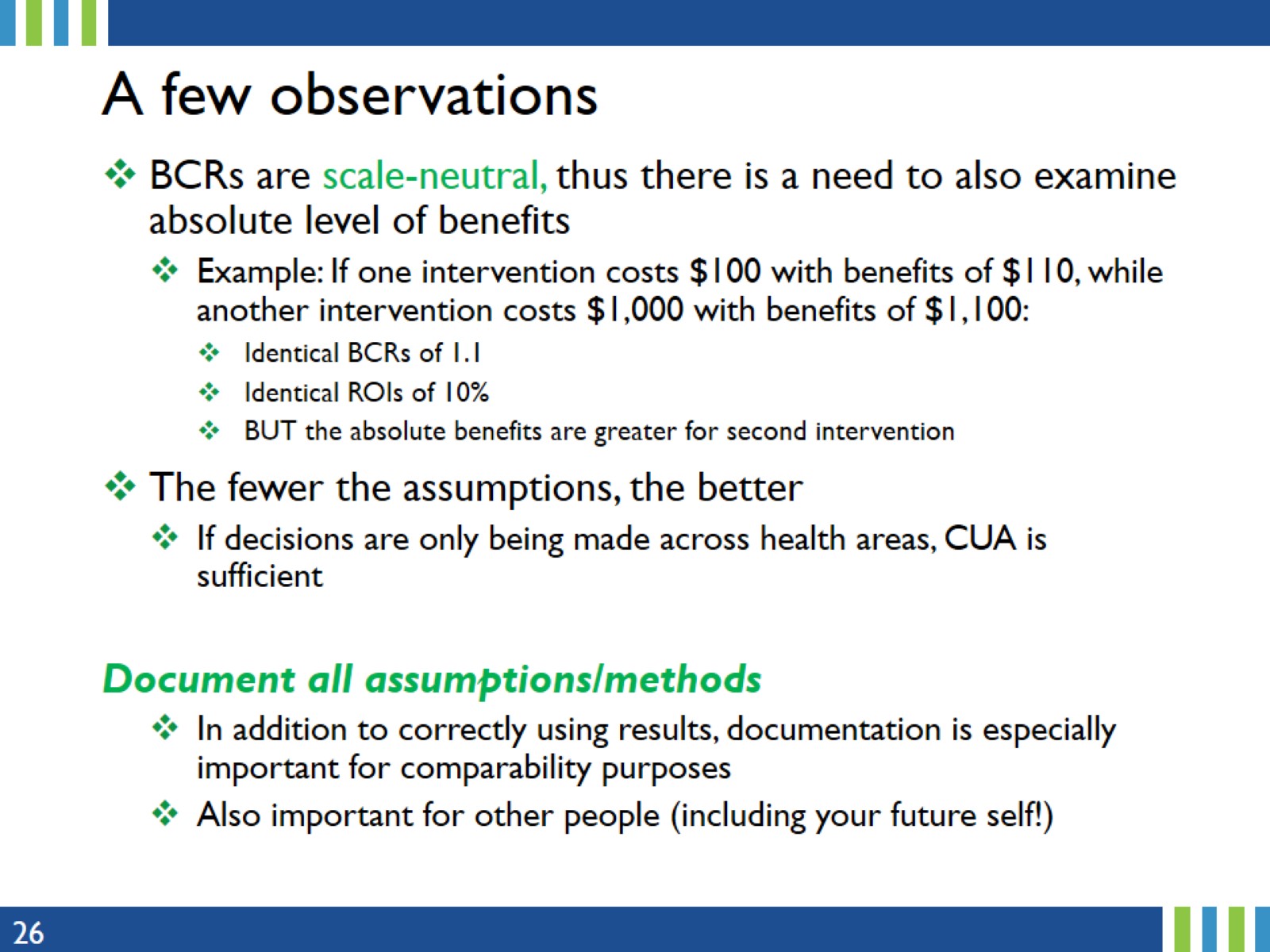 A few observations
[Speaker Notes: BCRs, or benefit-cost ratios, are scale neutral, meaning that the absolute benefits should be compared to determine which intervention may be more impactful.
As a reminder, document any and all assumptions that go into your economic evaluation! This is important for sharing results and for comparability.]
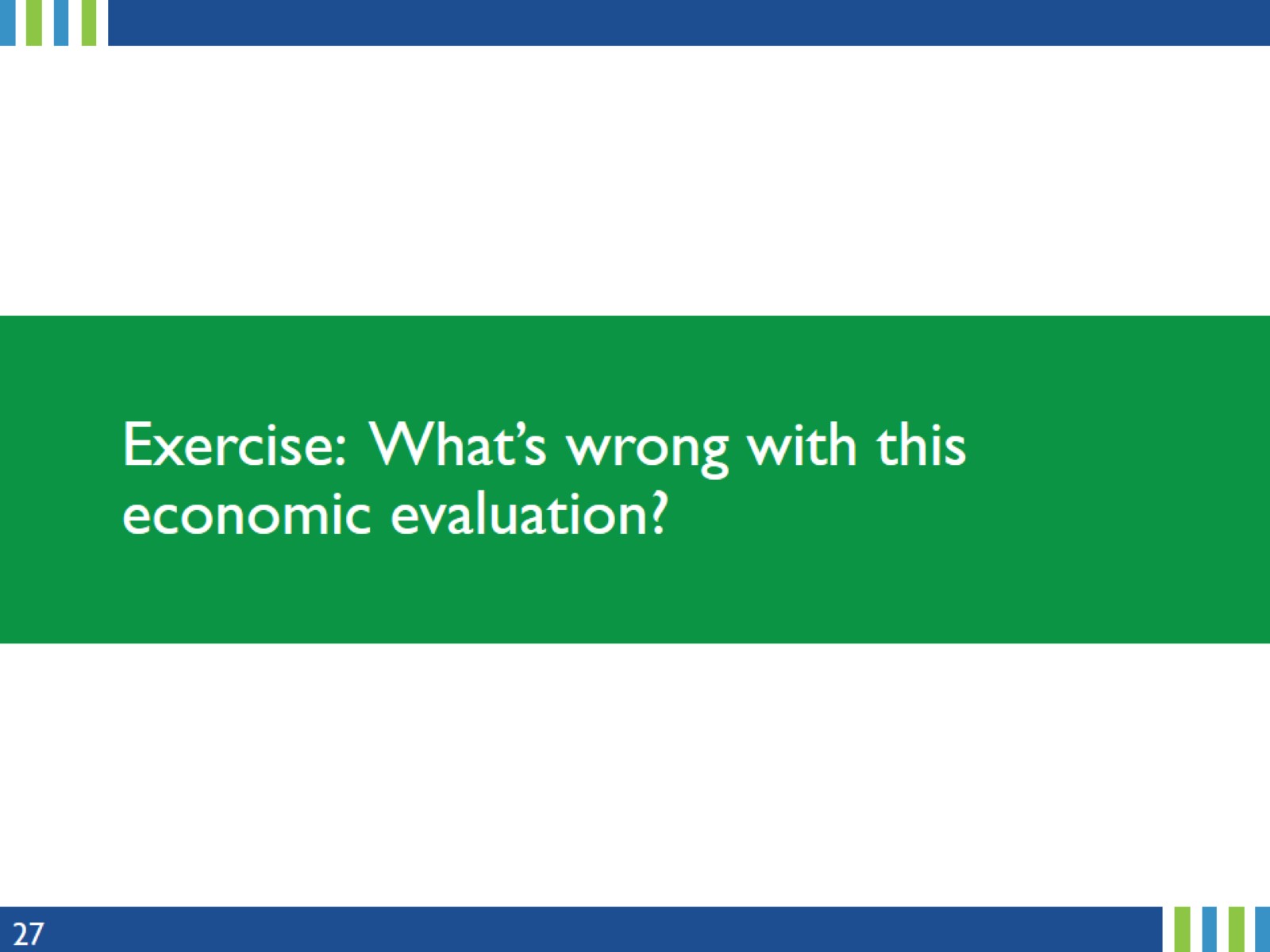 Exercise:  What’s wrong with this economic evaluation?
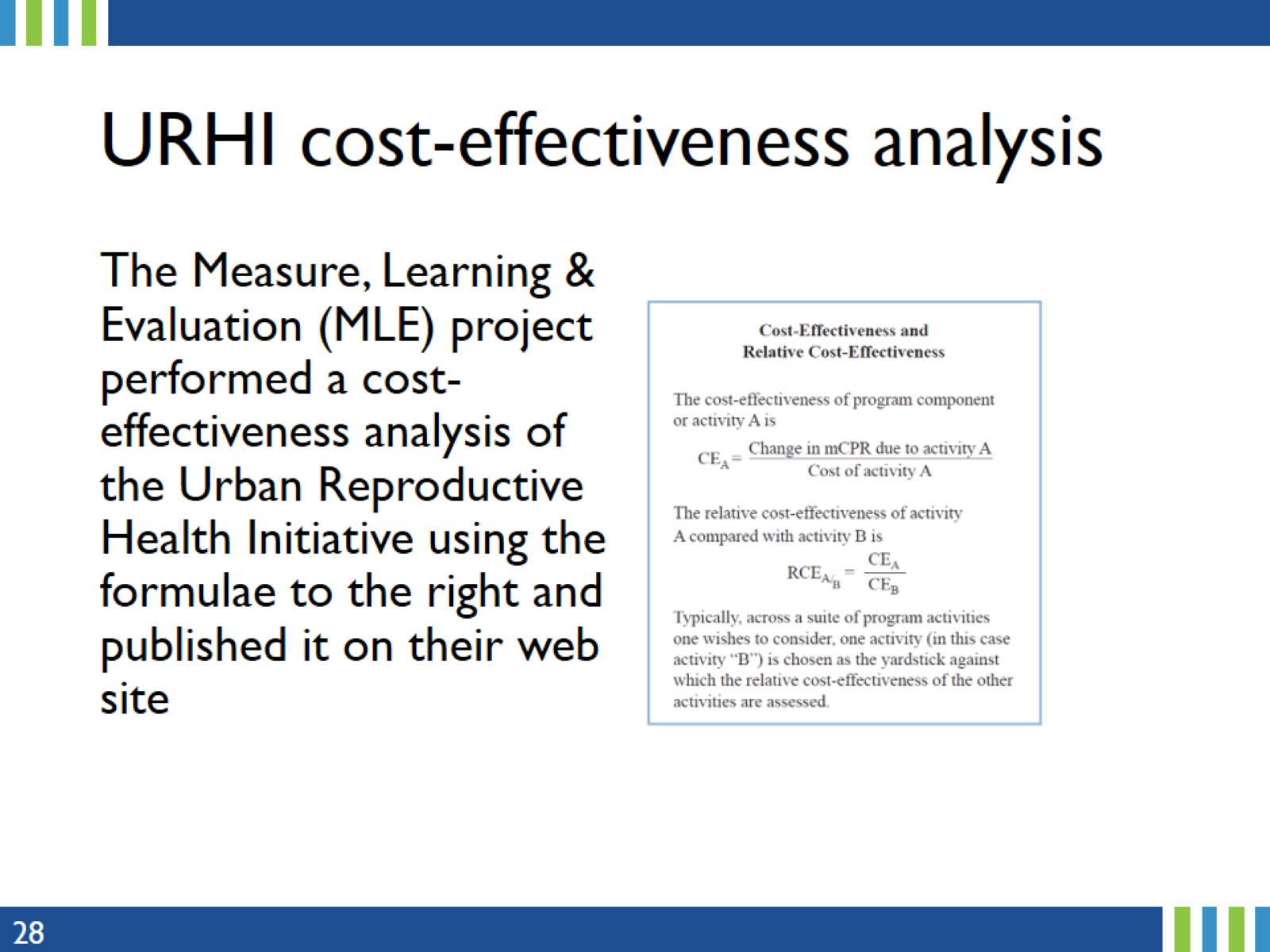 URHI cost-effectiveness analysis
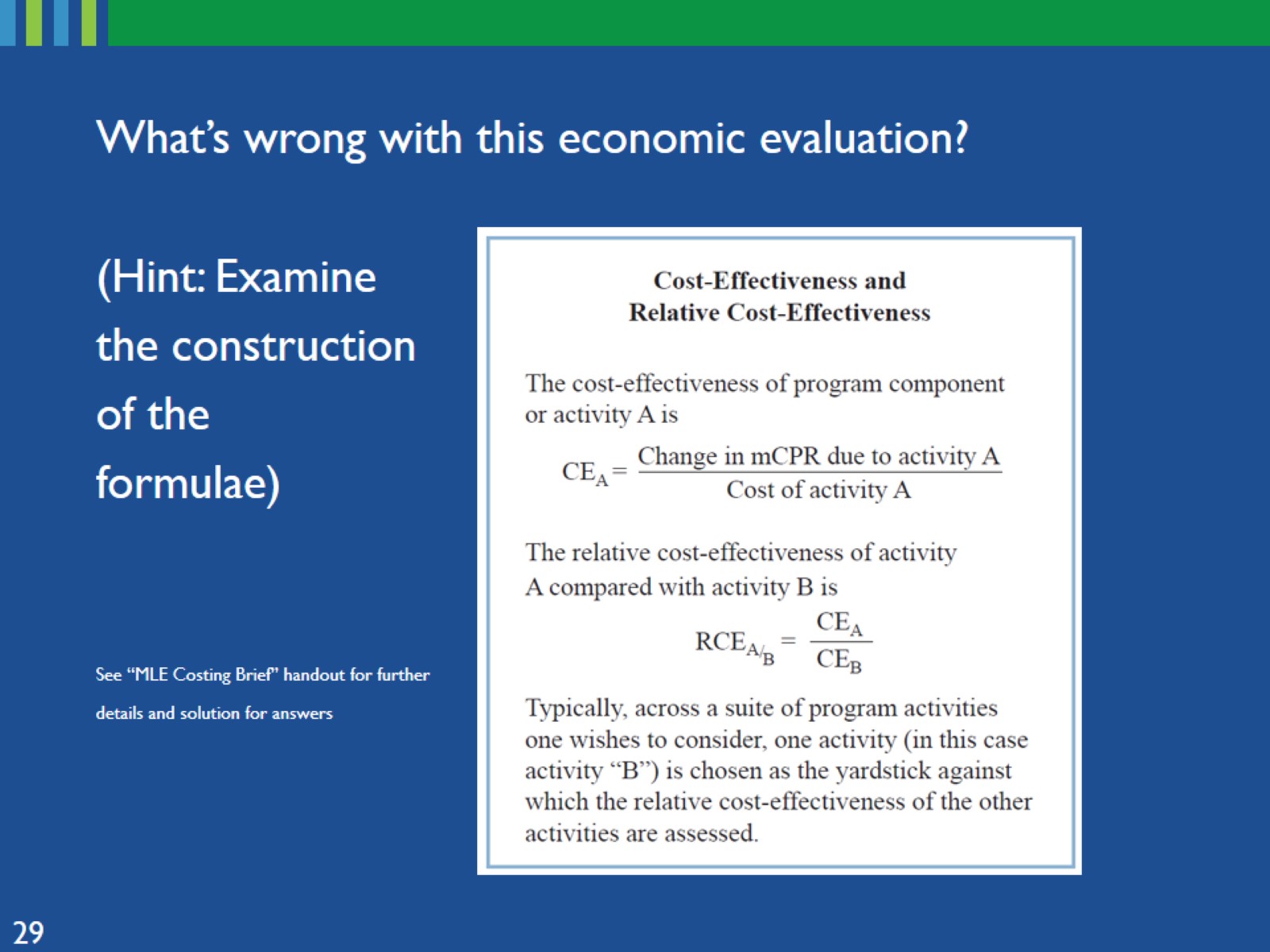 [Speaker Notes: See the handout as part of this training for the answer key.]
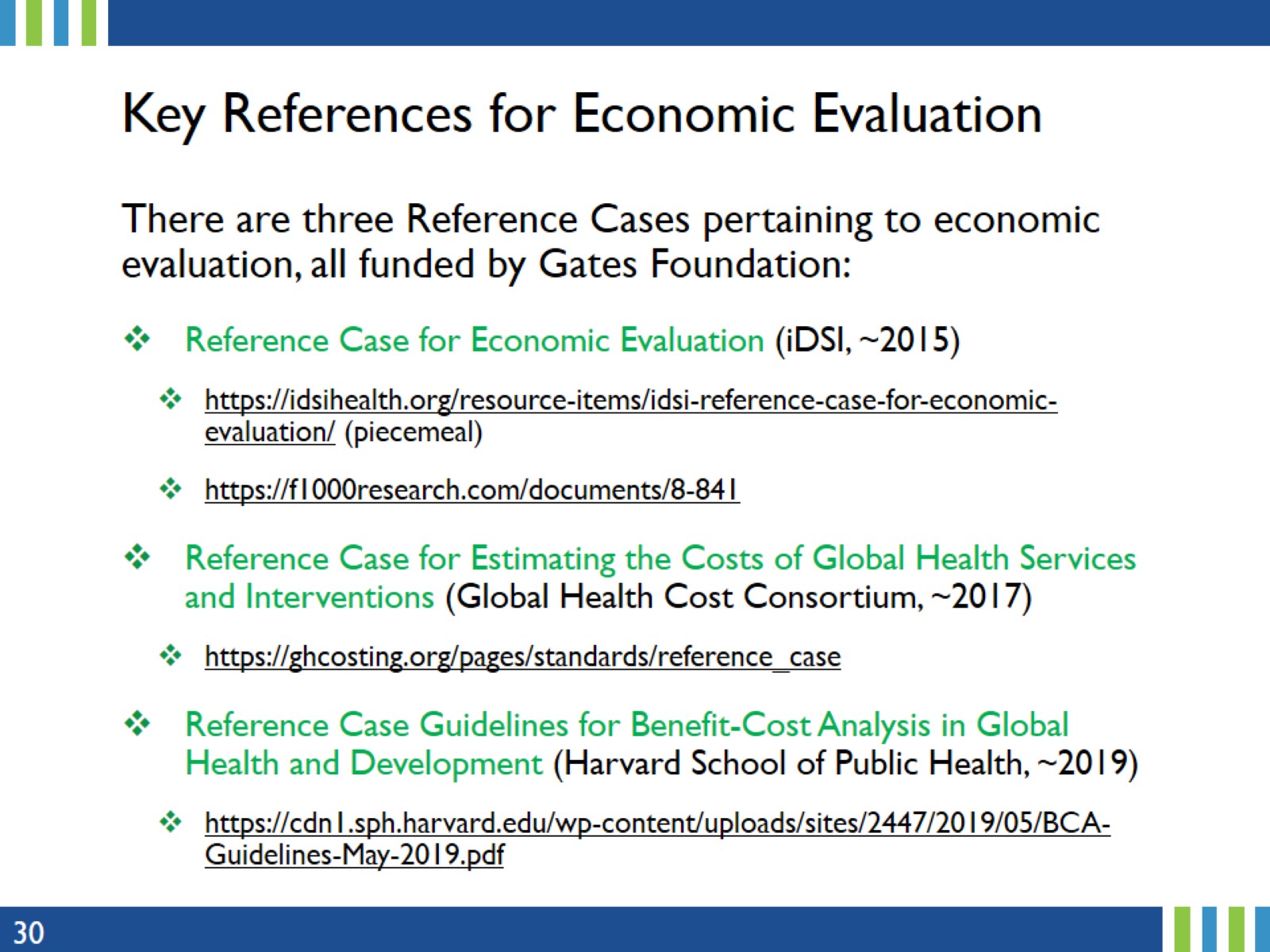 Key References for Economic Evaluation
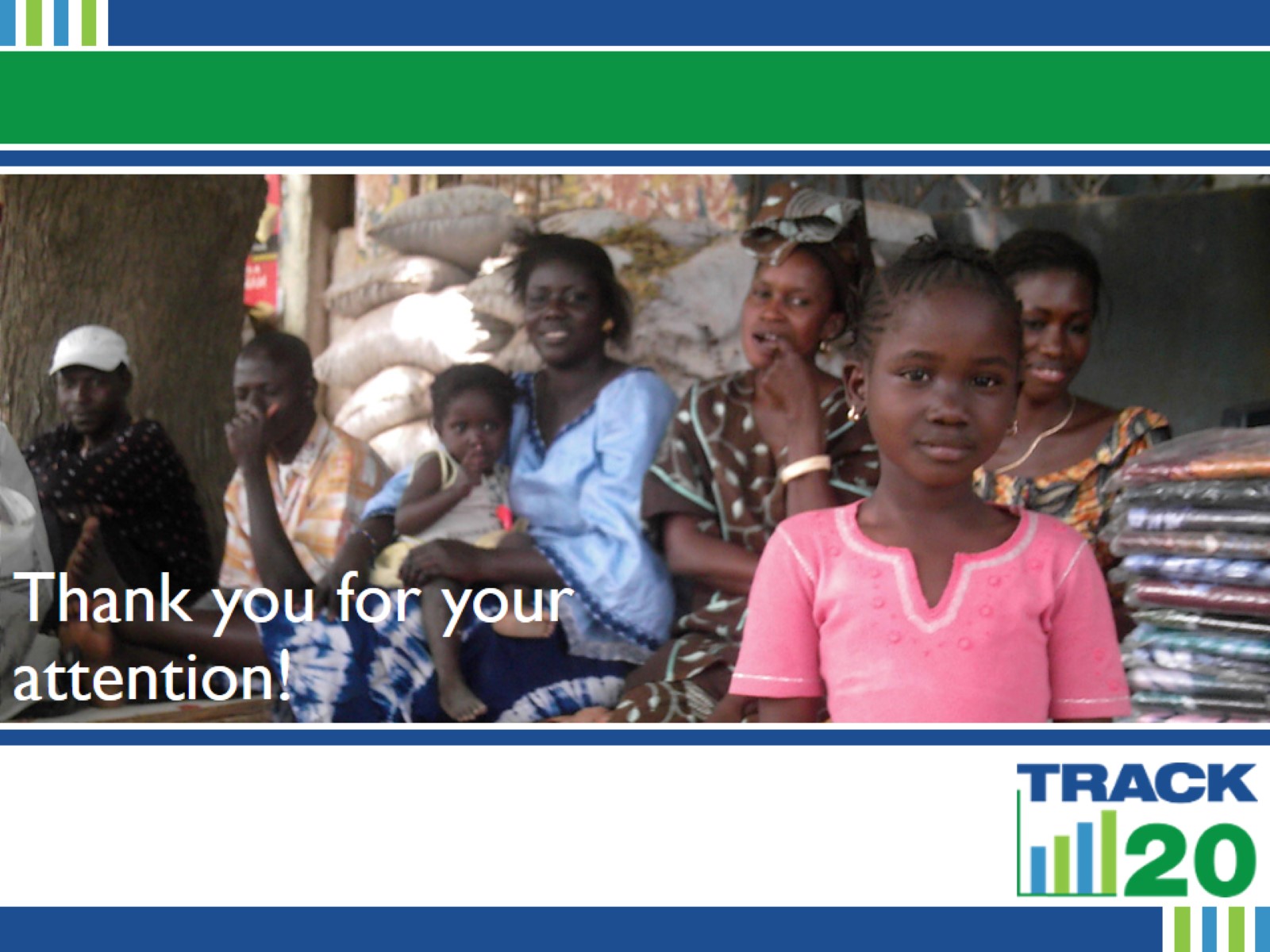 Thank you for your attention!